What’s New for Newforma Project CenterMobile Apps and Eleventh Edition
New Mobile apps – 10.2
Project Email App
All project emails available for review and search
Search by To, From, Subject, Description
Integrated with phone’s email app for reply, reply to all, forward
Download and view attachments
Pin selected emails for off-line access
Available on iOS and Android platforms, phones and tablets
3
Project Email App
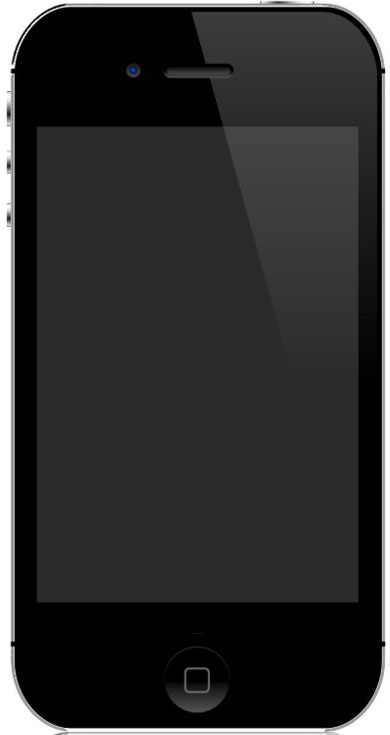 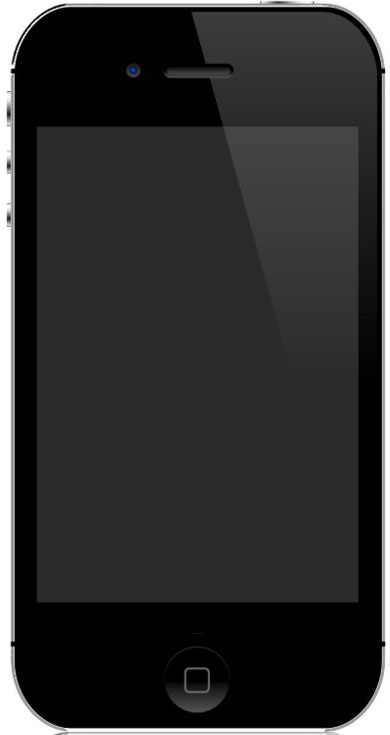 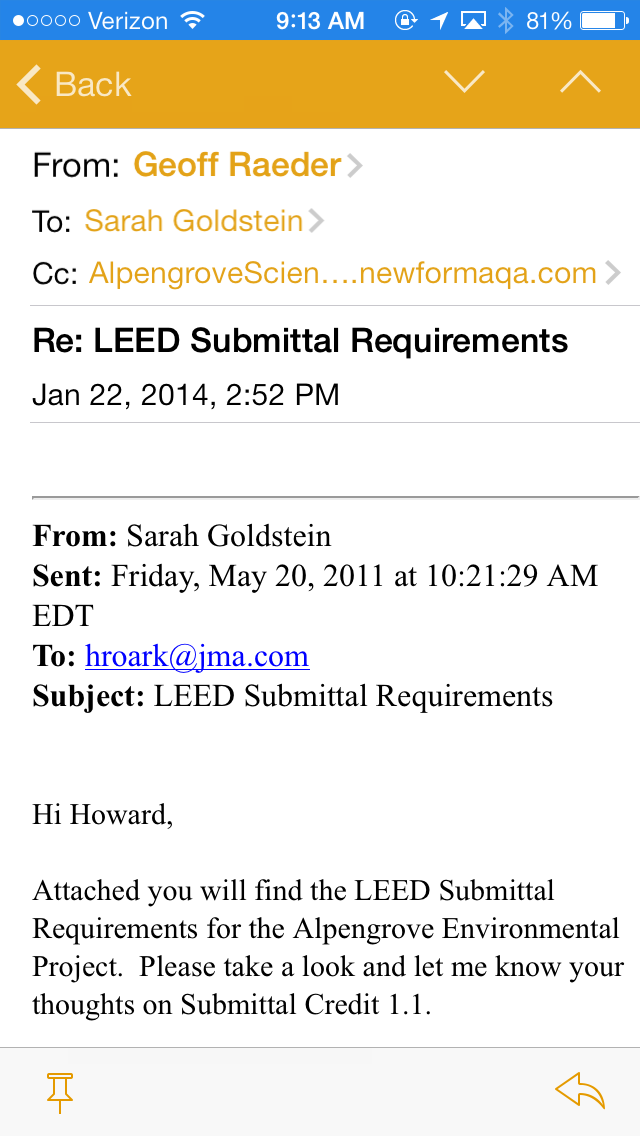 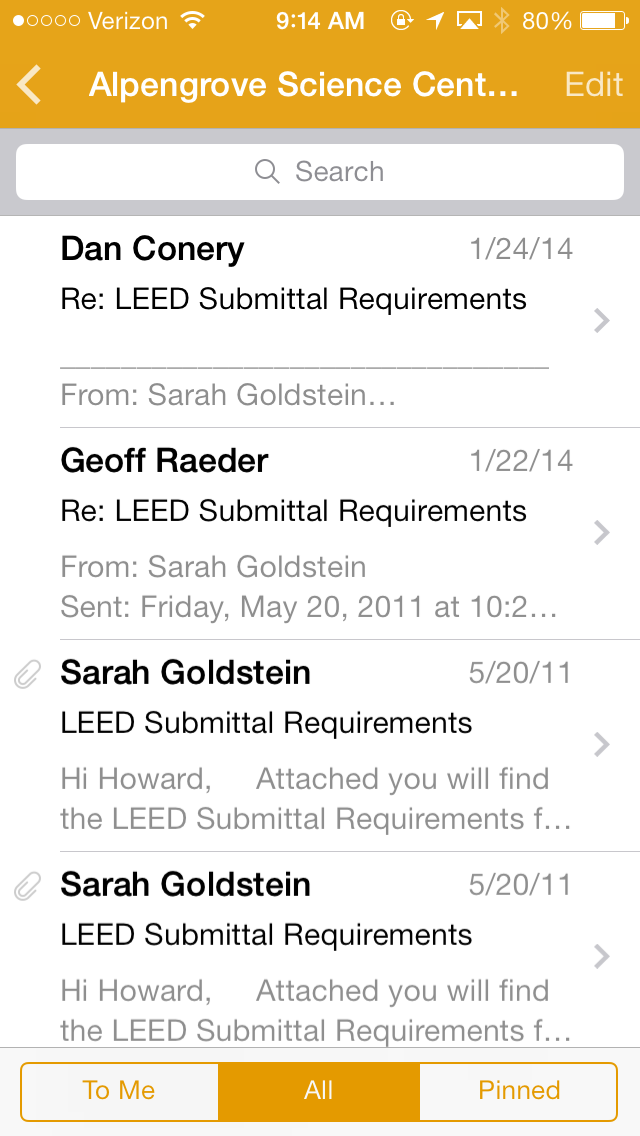 4
New Approach to Mobile Apps
5
[Speaker Notes: New Approach to Apps combines similar functions into the same App]
New Approach Benefits
Customers one-stop-app for
Capturing key project data as they walk the site
Reviewing tasks for specific:
Projects
Assignees
Due Dates
Spaces
Discipline
6
New App Approach
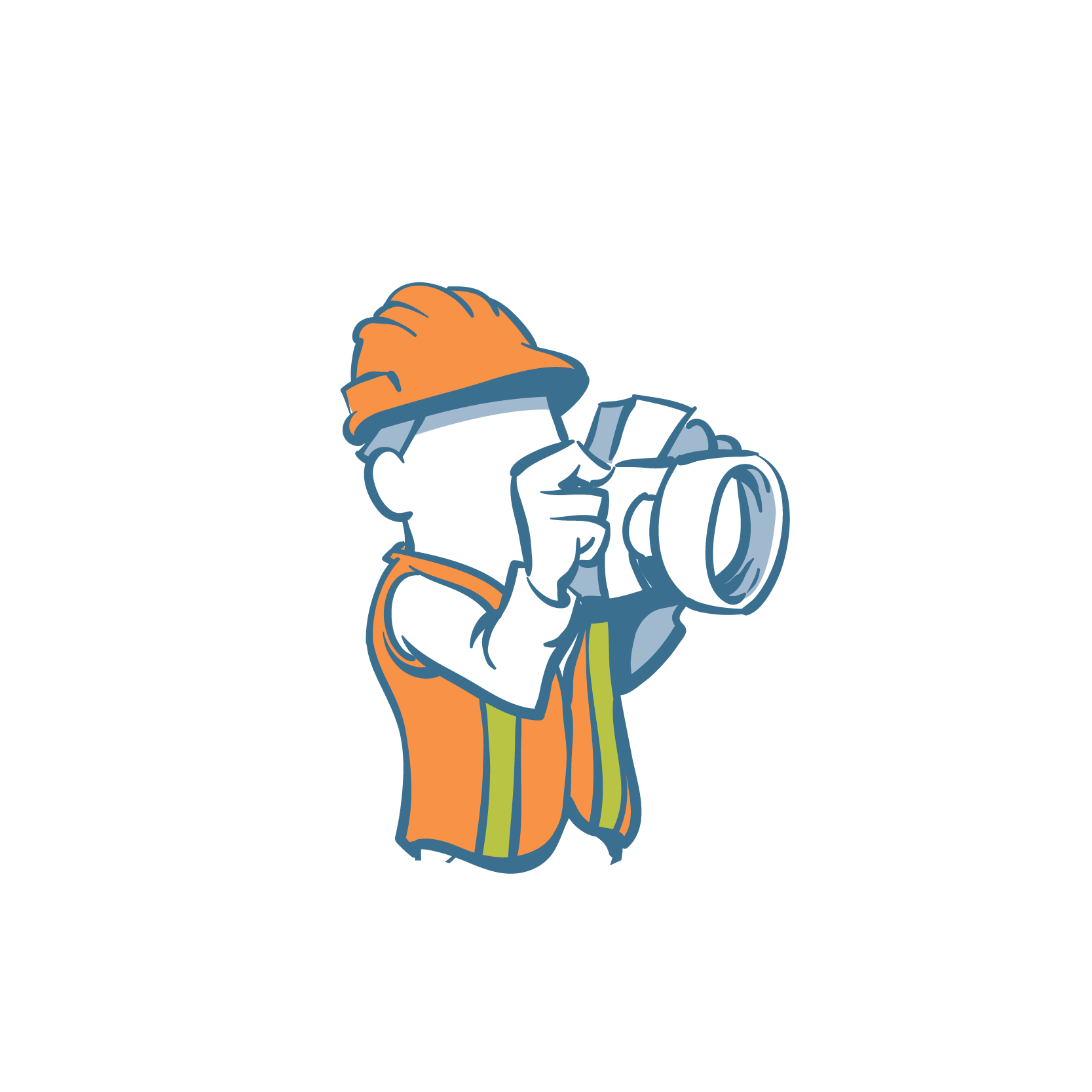 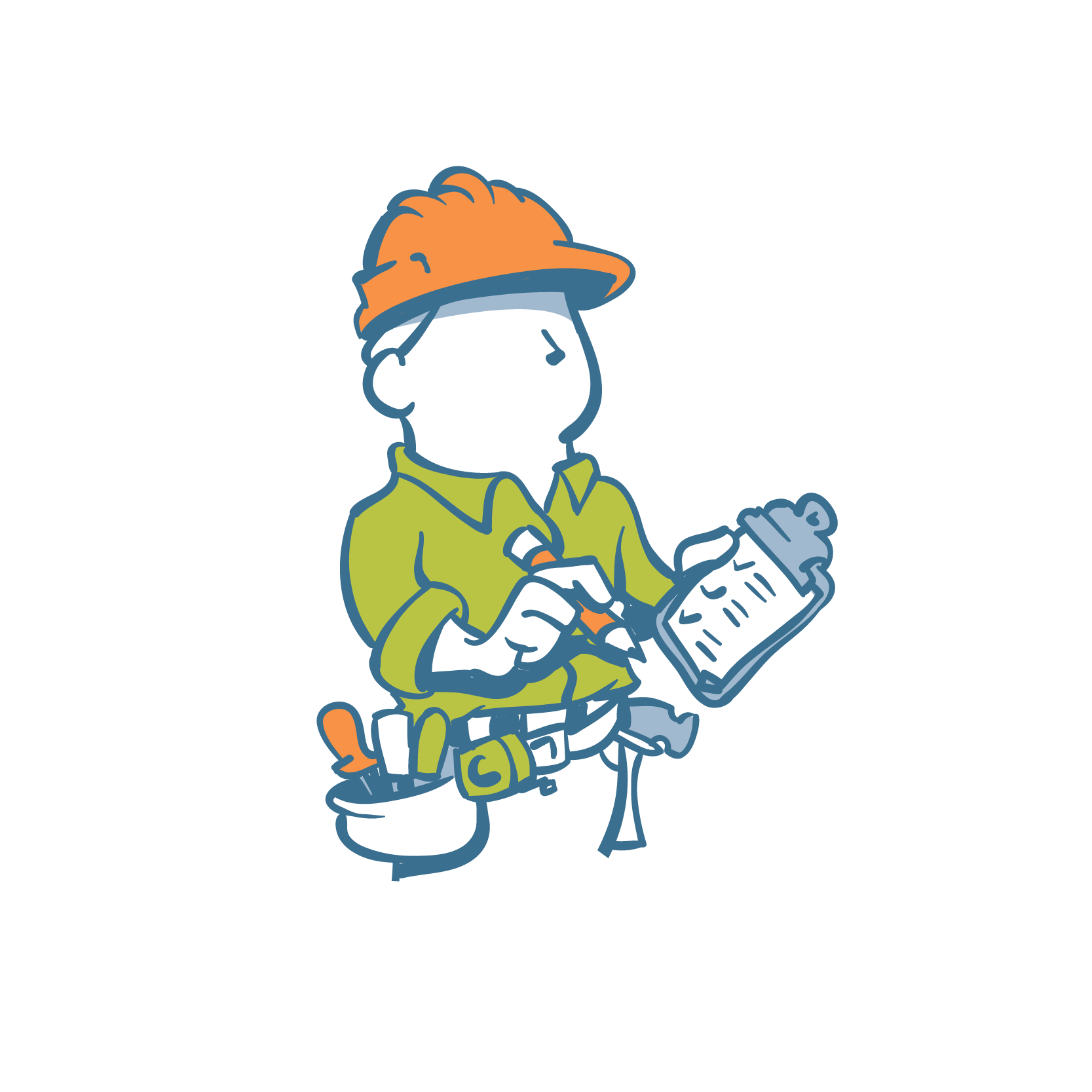 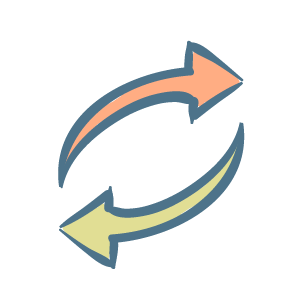 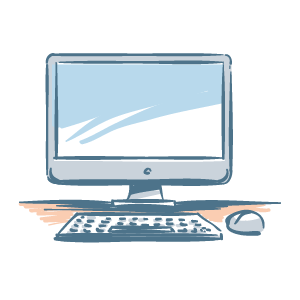 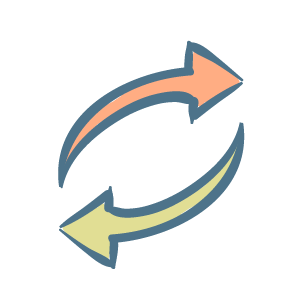 Punch List
Action Items
Field Notes
More…
Capture
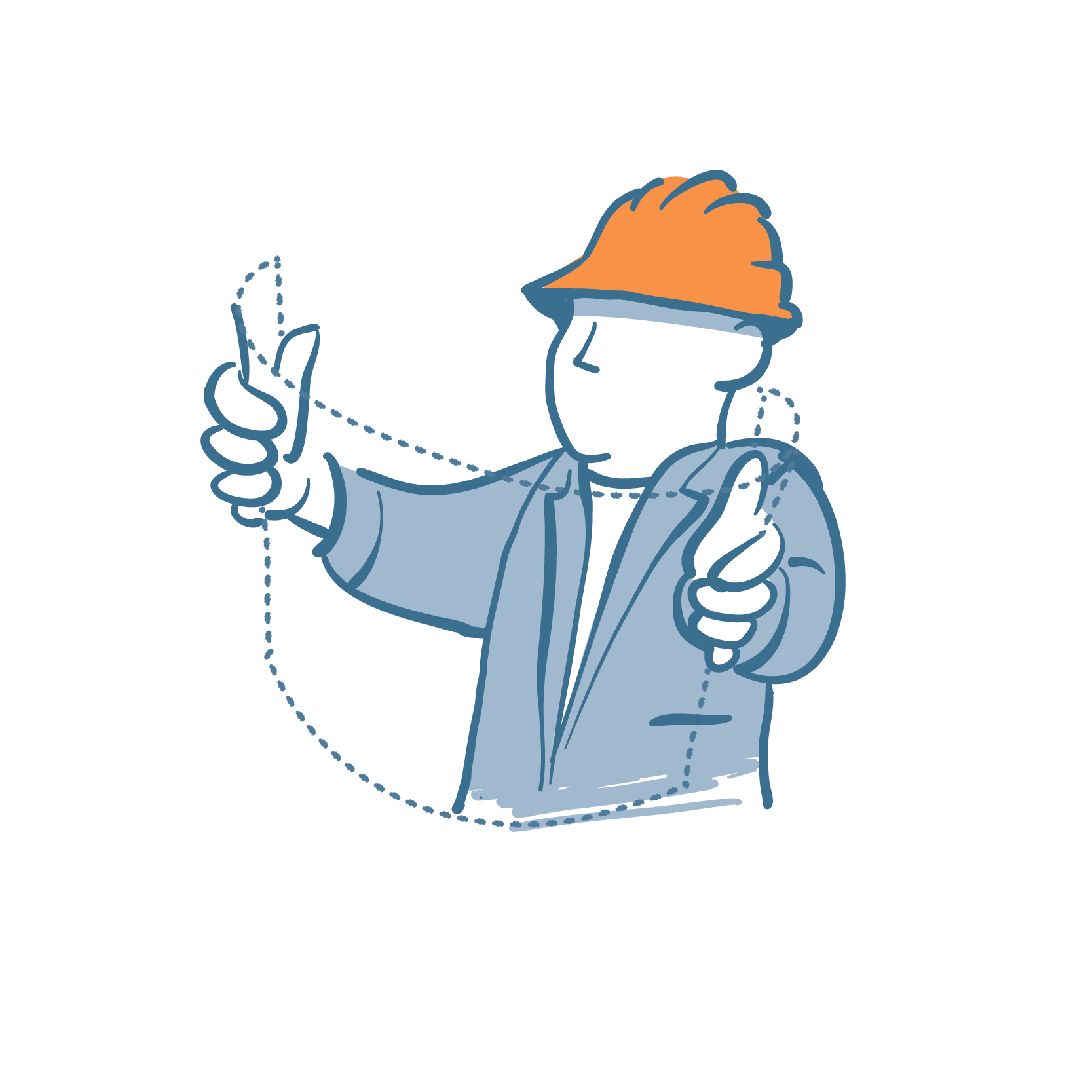 Tasks
Plans
7
[Speaker Notes: Use Capture and Plans to capture field data and Tasks to access, review and manage.]
What happened to Field Notes and Punch List Apps?
Field Notes – Still available  but functionally superseded by Capture and Tasks.

Punch Lists – Still available but functionally superseded by Plans and Tasks.
8
Capture App
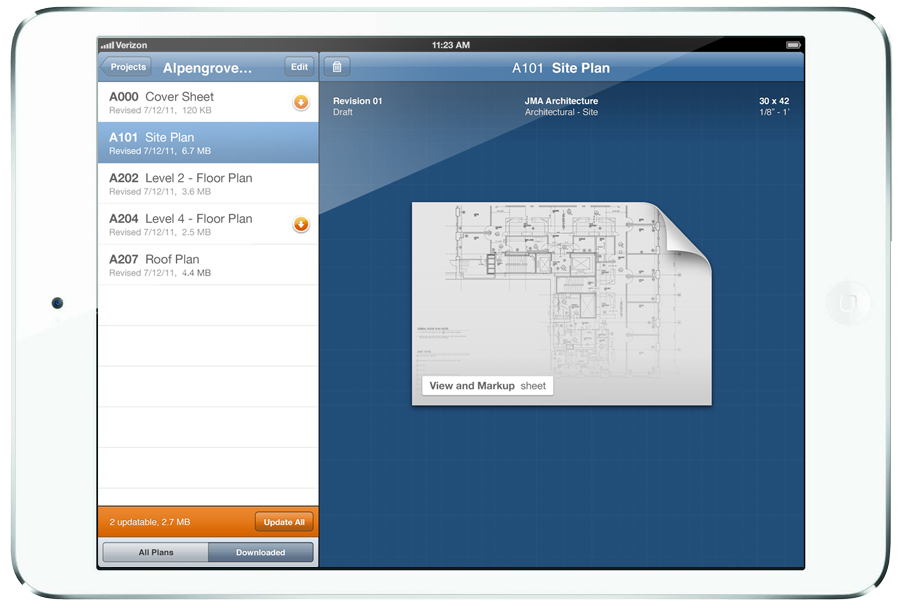 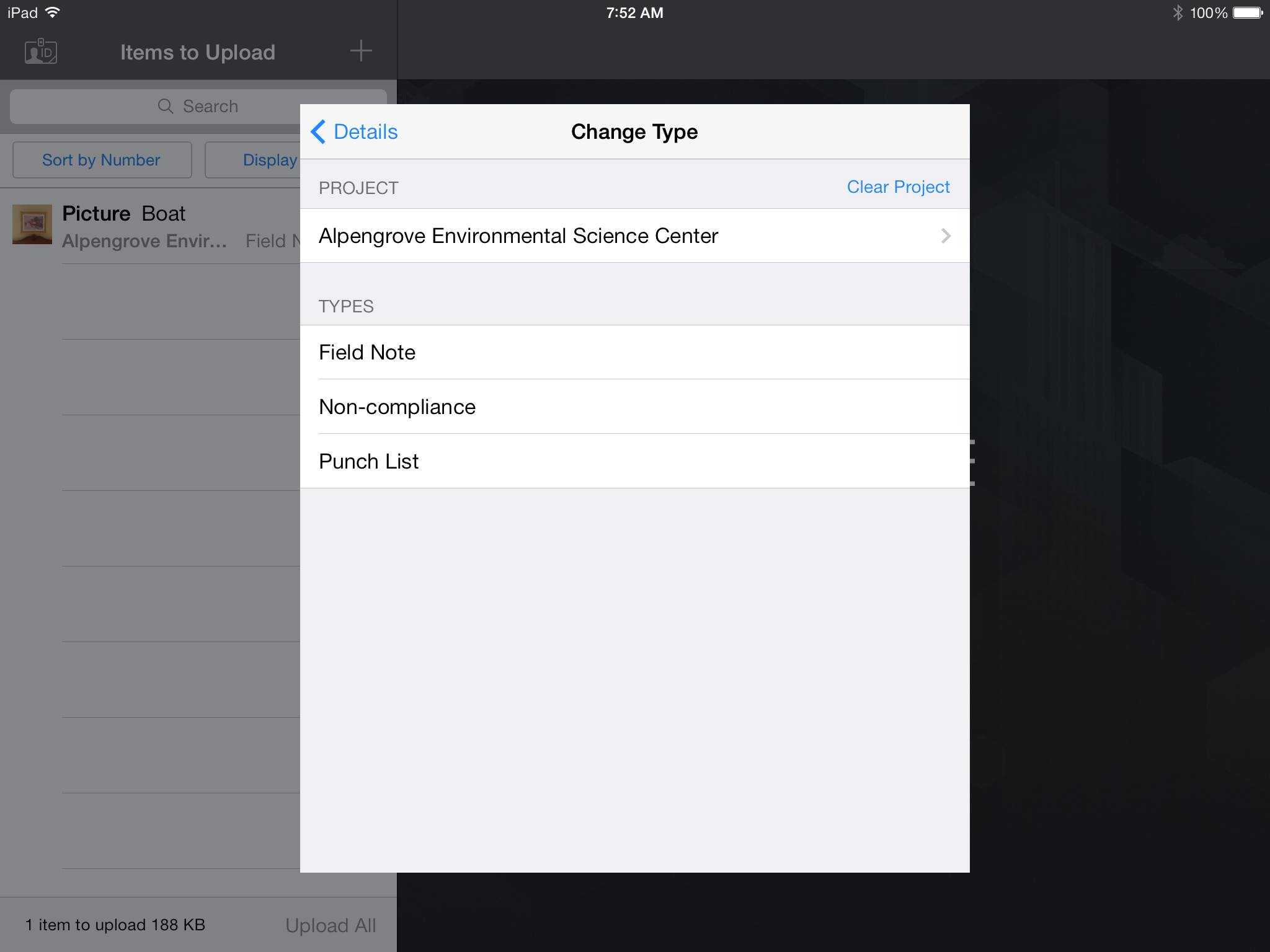 Capture punch list, field notes and now action items 
From the iPad or iPhone
9
Tasks App
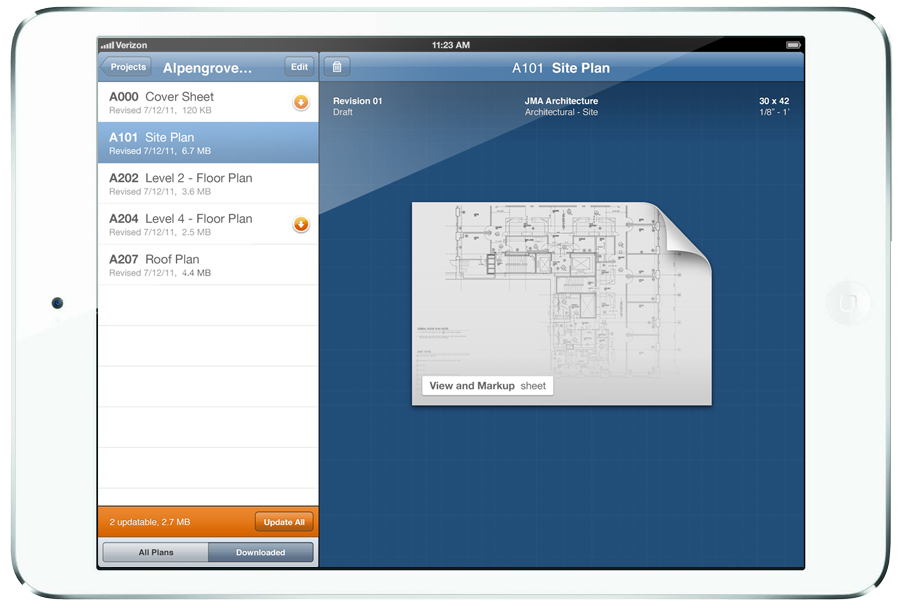 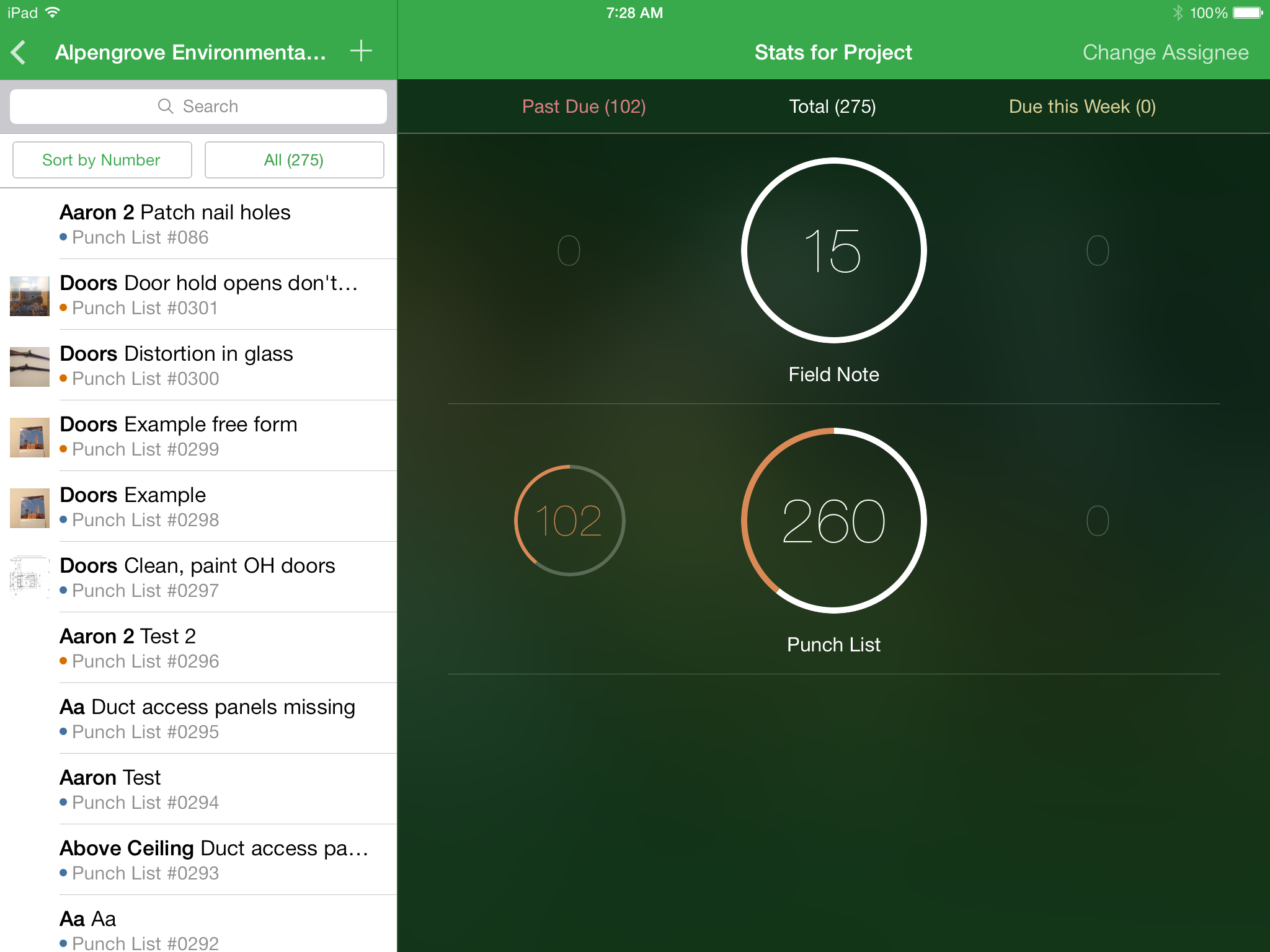 Access, view and update field items 
From the iPad or iPhone
10
Tasks App
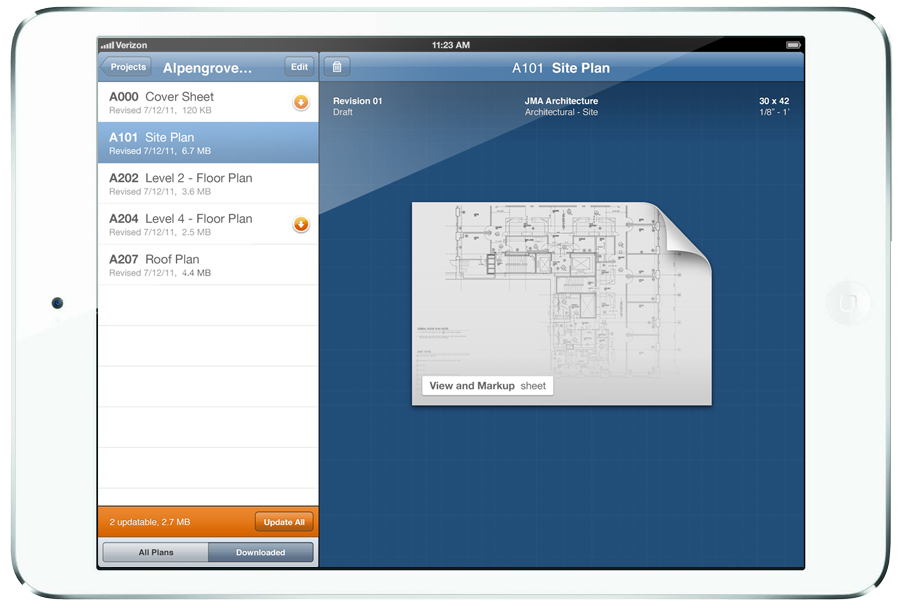 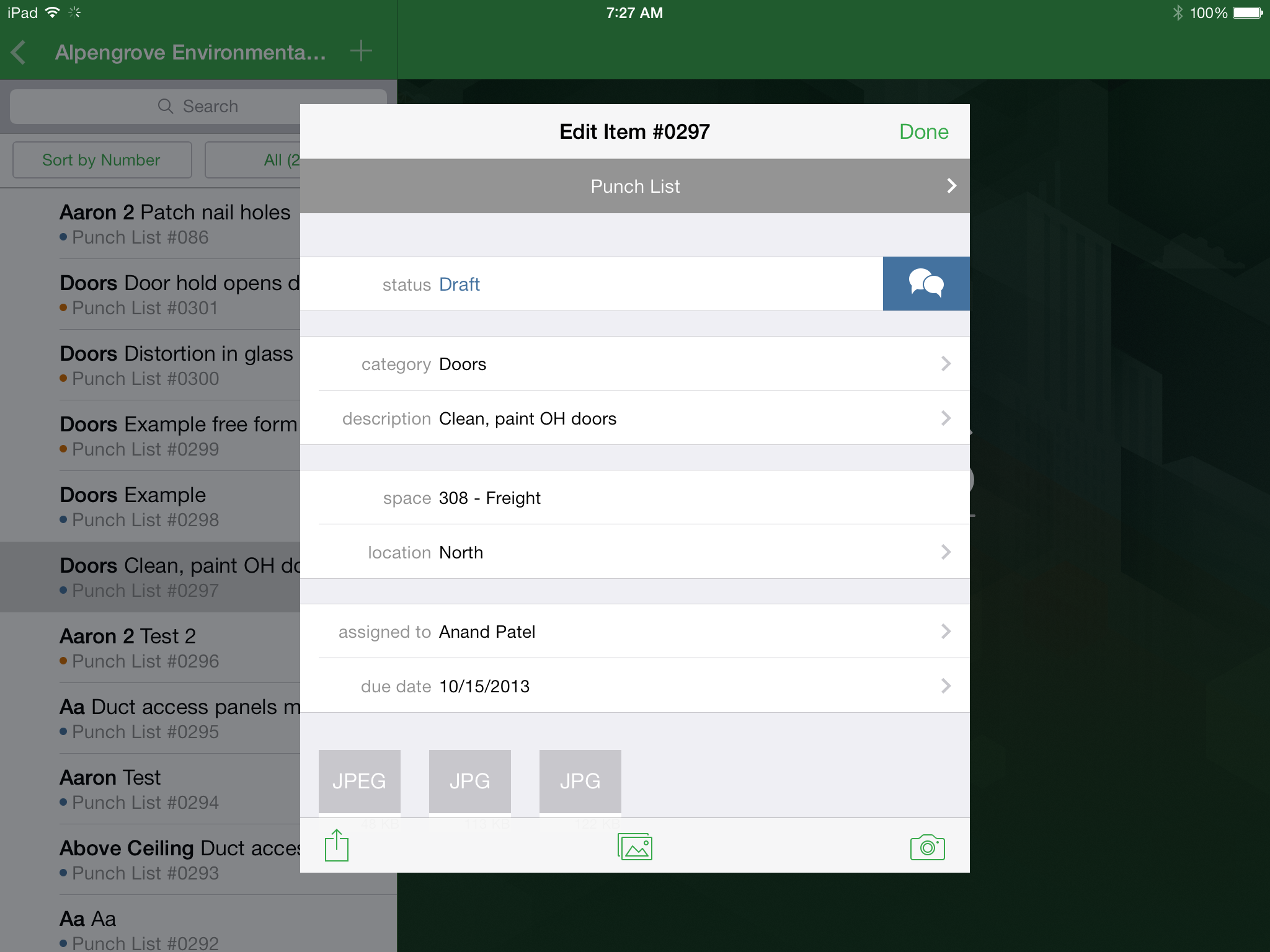 11
Newforma Project Center Eleventh edition
Major Enhancements
New look and feel
Action items enhancements
Document Control enhancements
Viewer performance and markup tools
Shared folder enhancements
Upload supporting documents on Info Exchange
Simple file transfer
Electronic Document Management System (EDMS) integration
Project Information Link improvements
13
New Look and Feel!
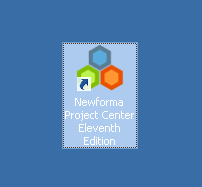 14
[Speaker Notes: Point out new My Project Center button in the toolbar
New corporate look and feel for mobile, NPC apps and cloud apps]
New Look and Feel!
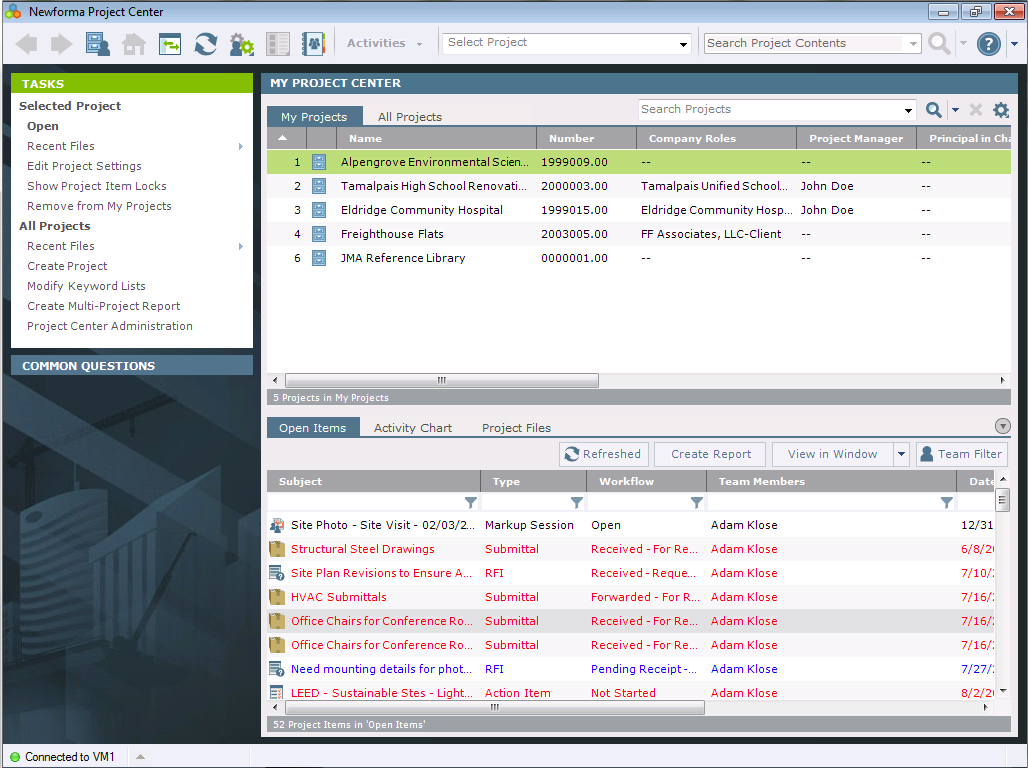 15
[Speaker Notes: Point out new My Project Center button in the toolbar
New corporate look and feel for mobile, NPC apps and cloud apps]
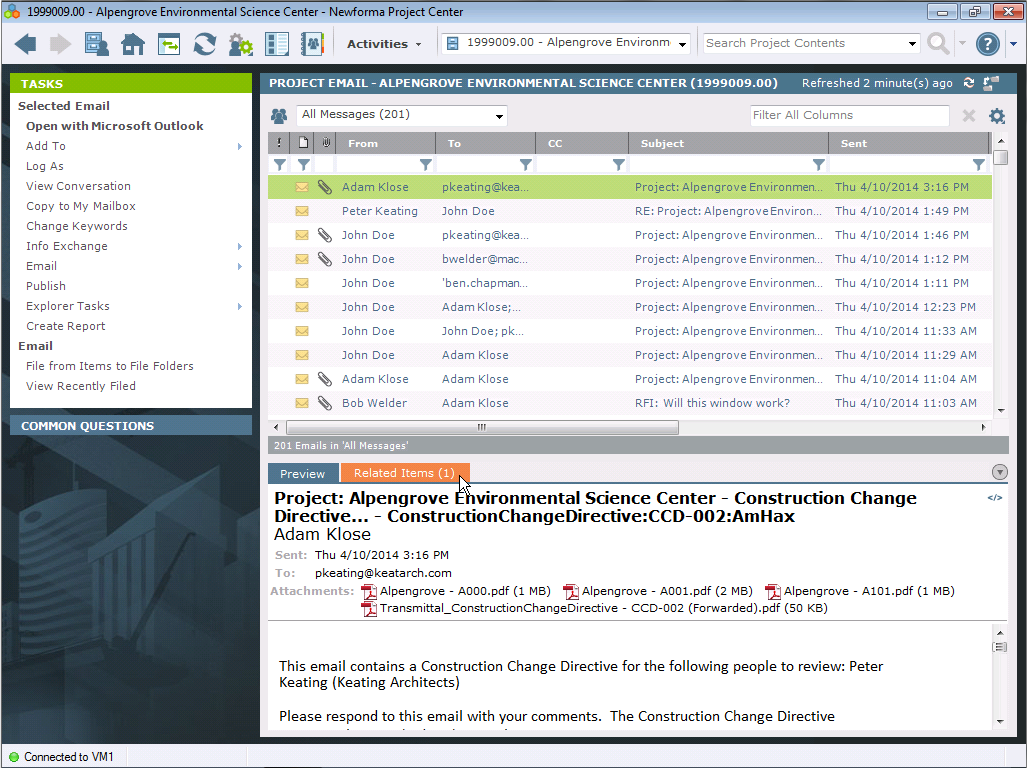 16
Improved Action Items
Track multiple action items lists with a new Type field
Sequential numbering within action item type
Also available for Punch List and RFIs
Additional fields provide ability to measure project team progress
Mobile support
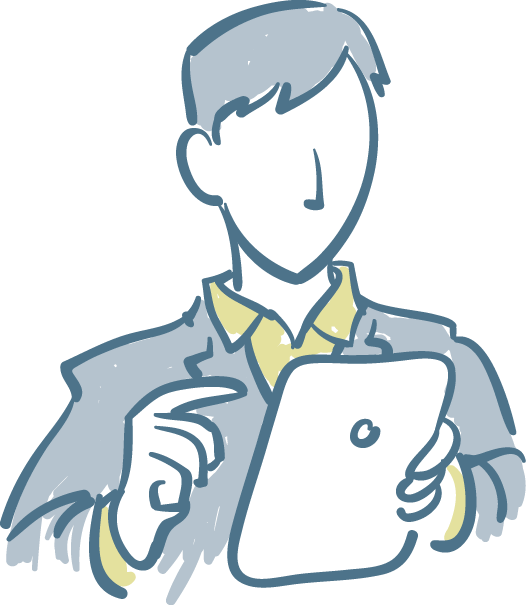 17
[Speaker Notes: Created, Assigned (new), Due, Completed (new), Closed, Days Overdue]
Improved Action Items (cont.)
Add action items quicker with add similar action item
Read action item changes easier with improved notification format
Sort Priority and Status fields based on order (not alphabetical)
Closed action items easier to read with grayed out text (strikethrough removed)
18
[Speaker Notes: Add similar: Subject, Type, Priority, Disciplines, Keywords, Description tab text, prompt for supporting documents]
Measure Action Item Progress
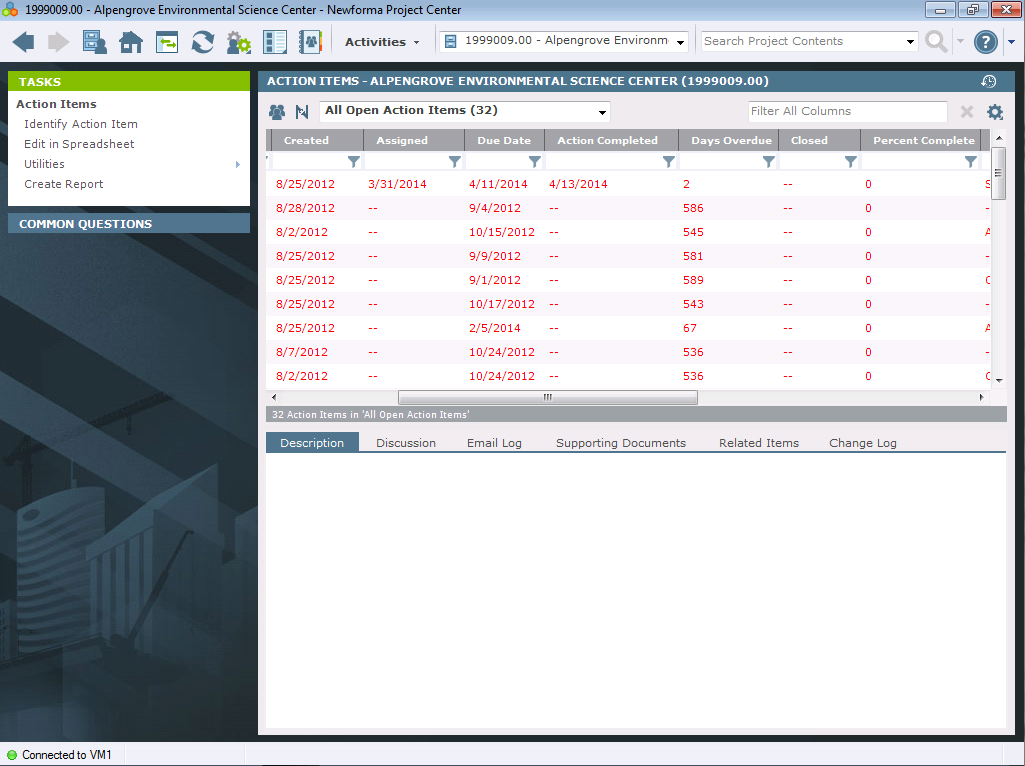 19
Updated Action Items
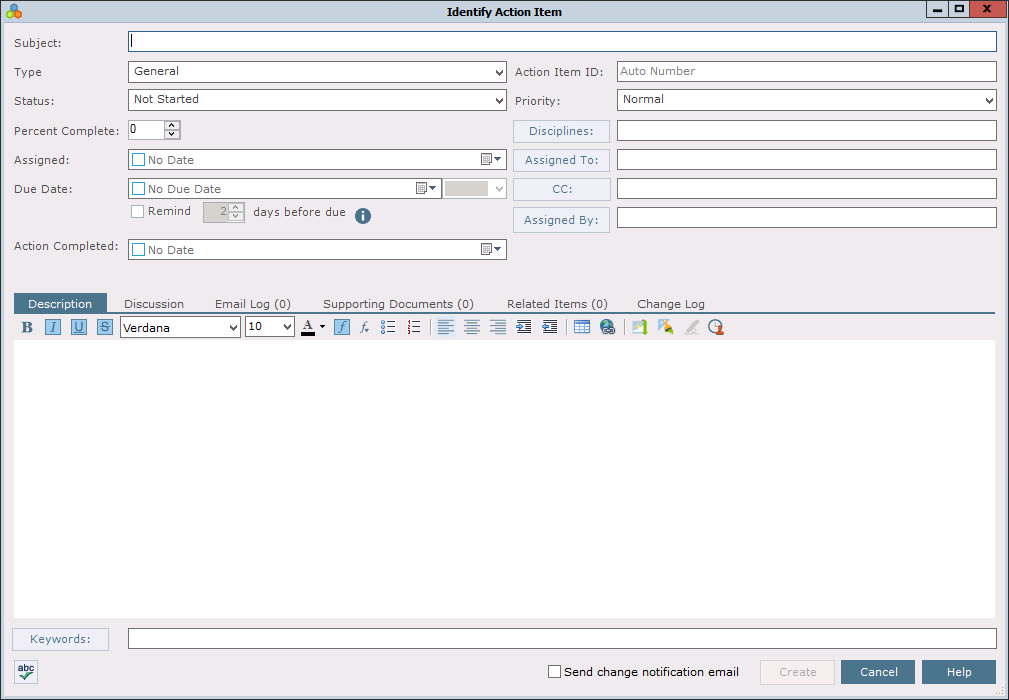 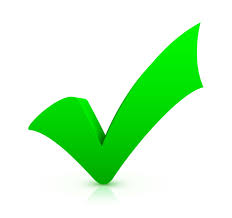 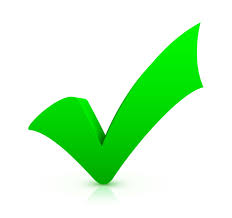 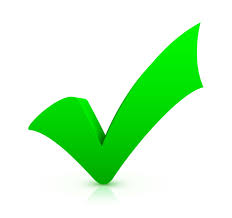 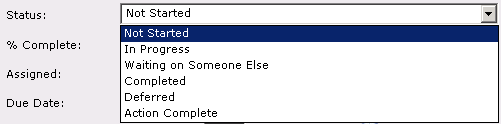 20
[Speaker Notes: Dates in log – Created, Assigned (new), Due, Completed (new), Closed, Days Overdue
Percent Complete - new
Assigned To – sets assigned date and assigned by
Action Completed – populates Completed date, Percent complete - 100]
Enhanced Notification
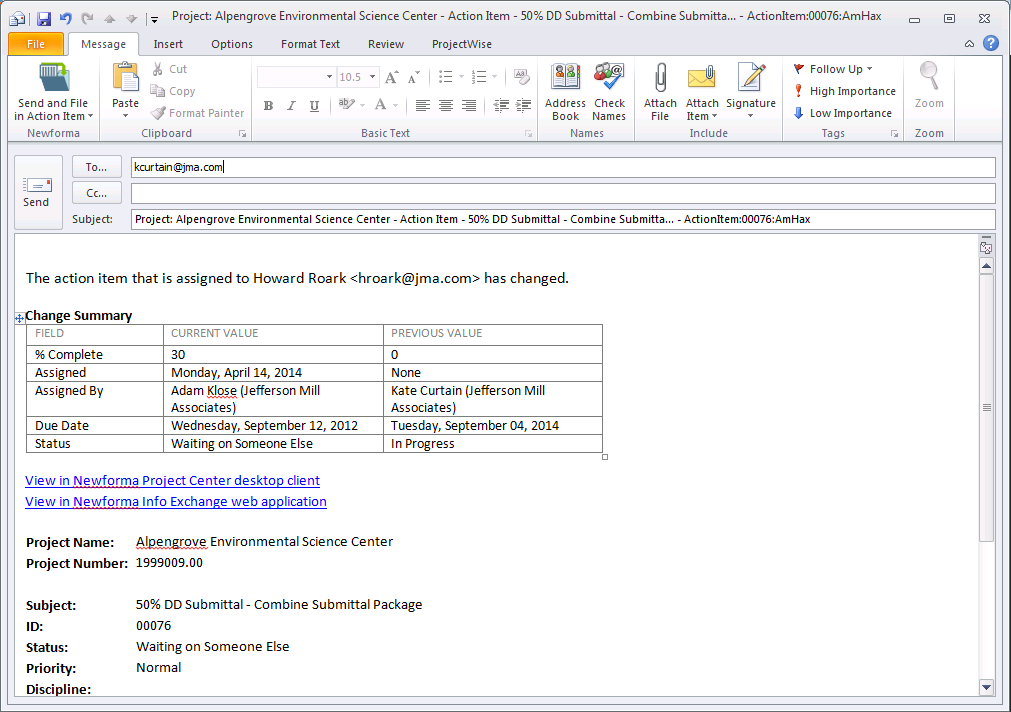 21
Document Control
New Package support
Organize record documents by discipline or other criteria
Define who to issue package to
Easier download for external users
Revision letter support
22
Packages
23
[Speaker Notes: Call out package view, all record documents view and individual package view]
Add Packages
24
[Speaker Notes: Team members auto populates the To field when issuing packages]
Record Document Layout
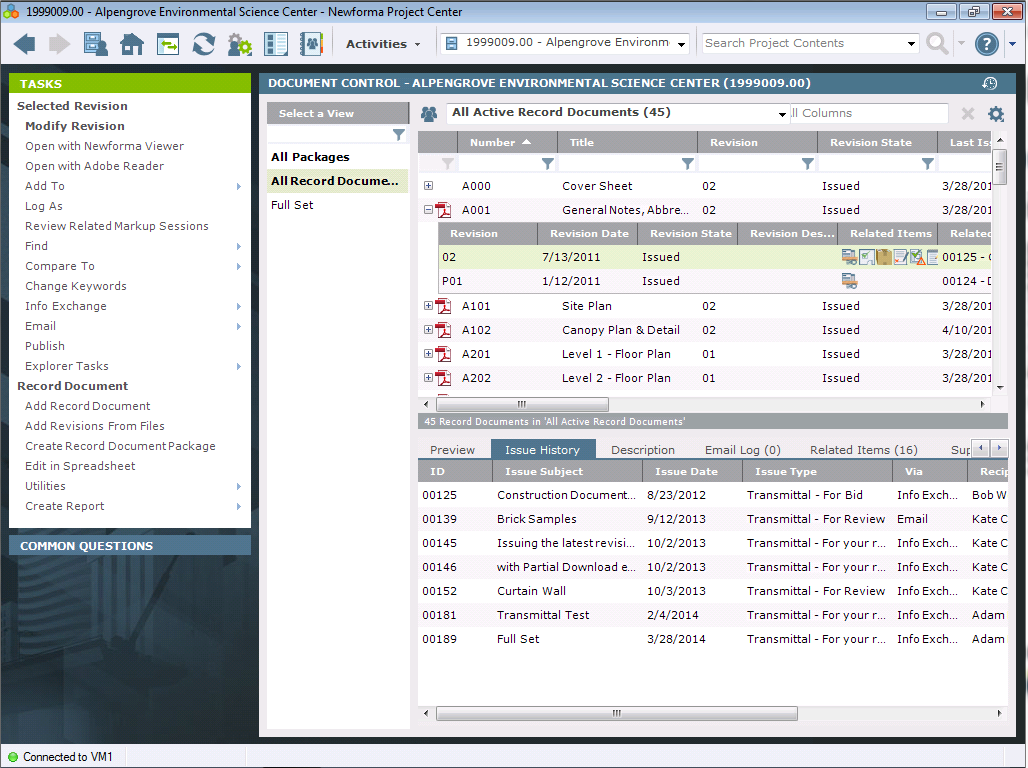 25
[Speaker Notes: Call out revision history presented with record document – most recent first, items can be related at a revision level, view the issue history for each version of the record document]
Shared Folder Setup
Standard synch scheduling options for easier set up
Credentials optional for automatic synching
Credentials required by default for security
If credentials expire, notification sent out and new option to change for all shared folders users credentials are used for
Changed task to “Remove from Info Exchange” and moved to top level task list
26
[Speaker Notes: - Project setting to disable credentials - if disabled use the Newforma account, if enabled works like today]
Shared Folder Setup
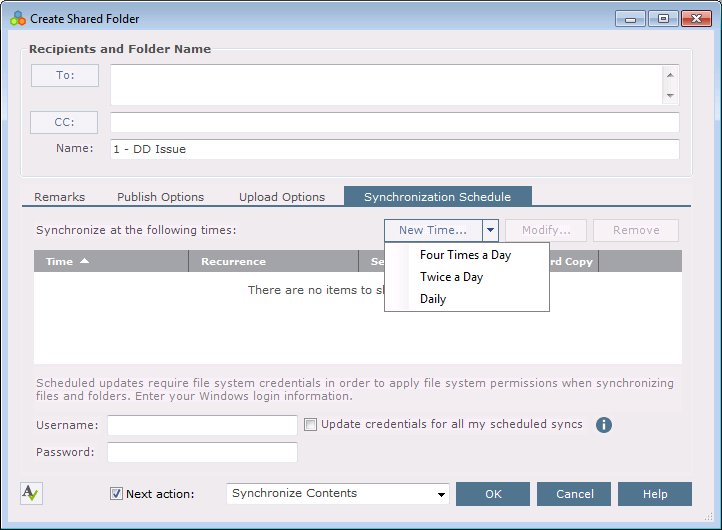 27
[Speaker Notes: Scheduling - Twice a Day (1 pm and 6 pm), Daily options (6pm), and Four Times a Day (10am, 1pm, 3pm, 6pm).]
Shared Folders in Info Exchange
Simplified and streamlined layout
Drag and drop support on Info Exchange
Requires HTML5 browser, ex. IE 10 or greater
External users create folders if folder allows uploads
28
Shared Folder Layout
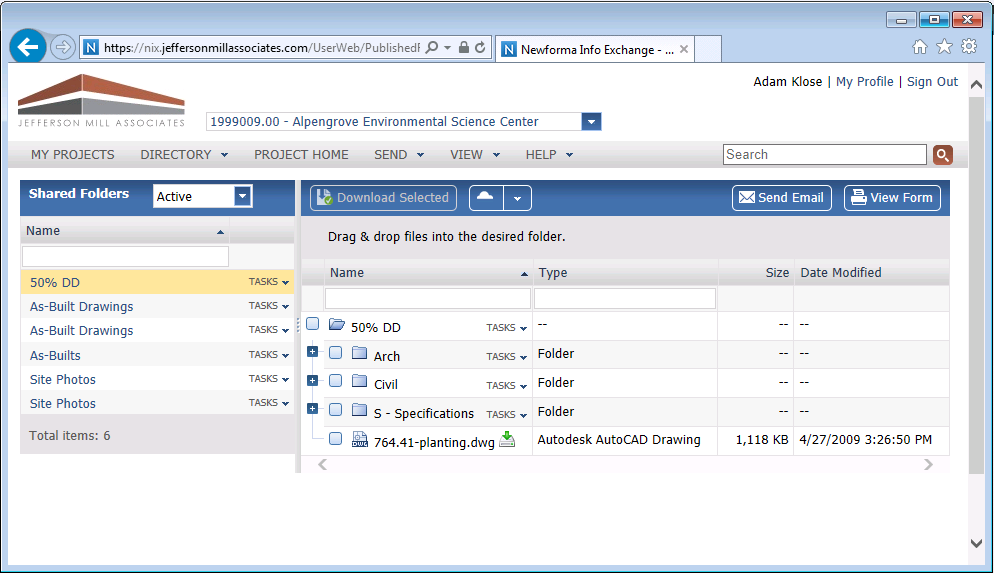 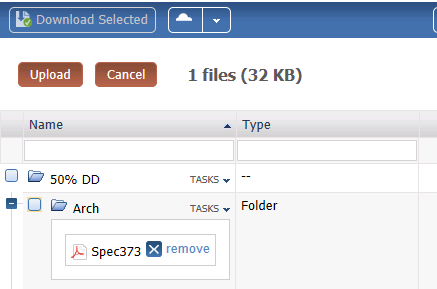 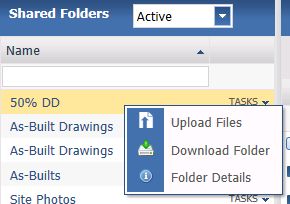 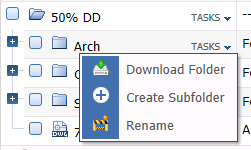 29
[Speaker Notes: Call out tasks menu
Folder details (i icon in shared folder on left column shows data about the shared folder)
Show dragging and dropping a file onto the folder – highlight upload and remove]
Upload Supporting Documents on Info Exchange
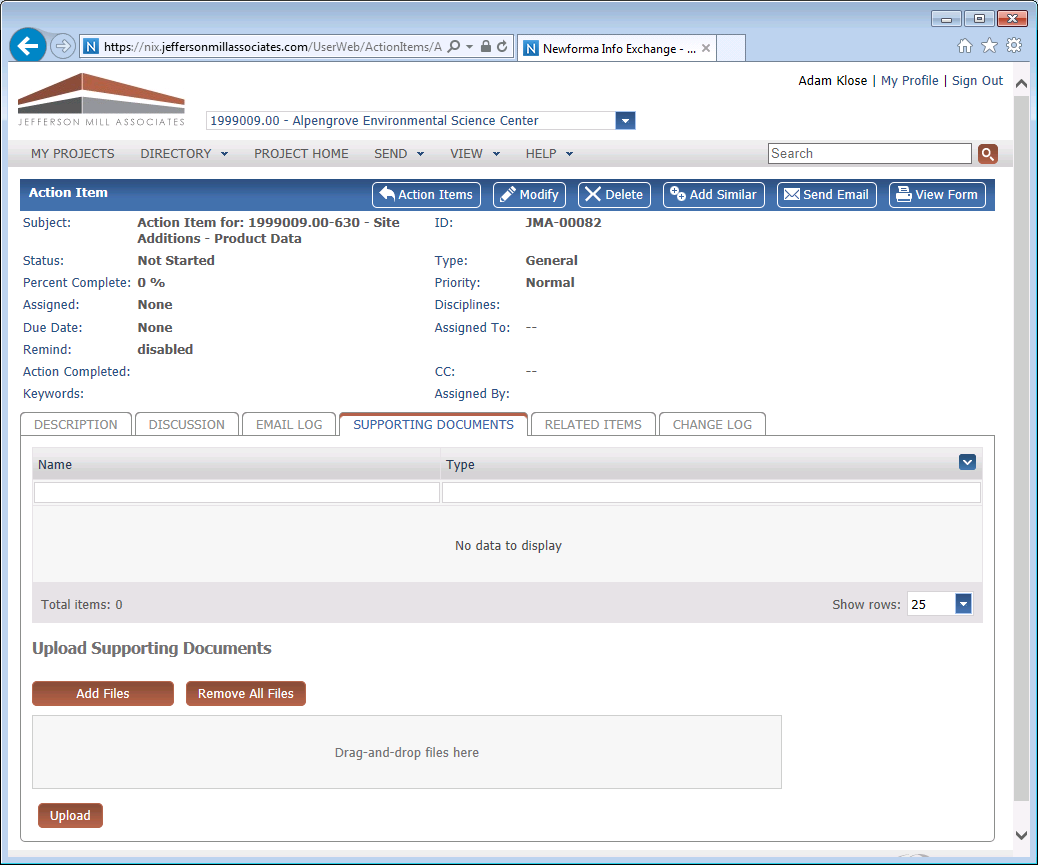 Send Transfers through Outlook
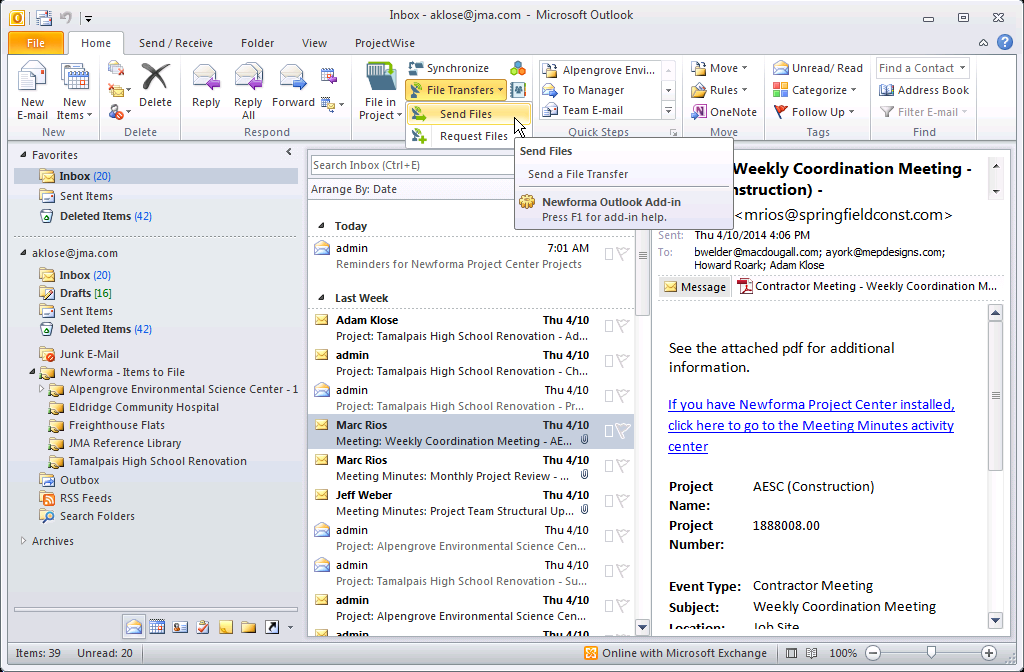 31
Simple Transfer Dialog
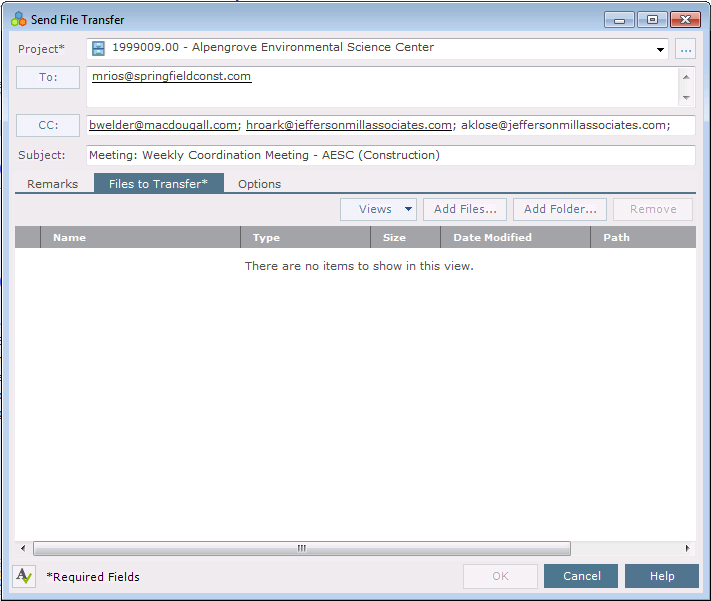 32
[Speaker Notes: Pick a project, automatically populates To from the person that sent the email, CC with others on the email and subject. Add remarks and pick the files.
If transmittals are set as required in the project, the transmittal dialog will appear after with all information pre-populated from this dialog]
Simple Transfer - Options
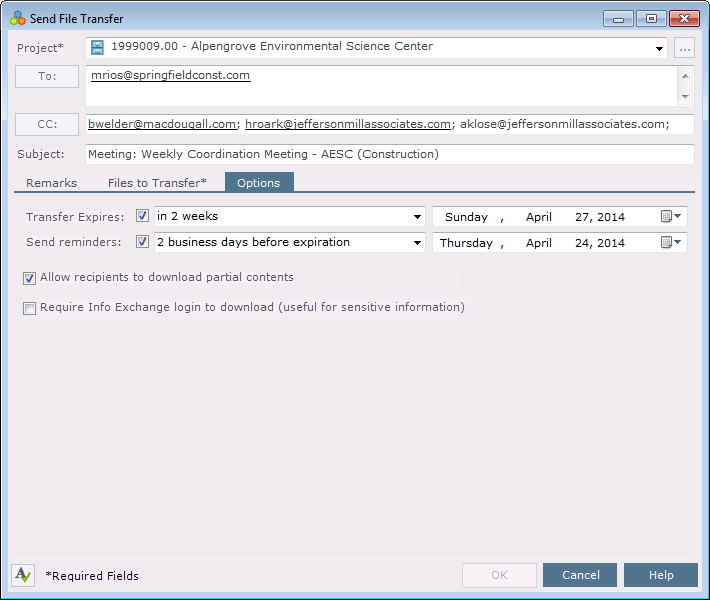 33
[Speaker Notes: Some options from the Info Exchange Transfer dialog in NPC]
Send Transfers from Explorer
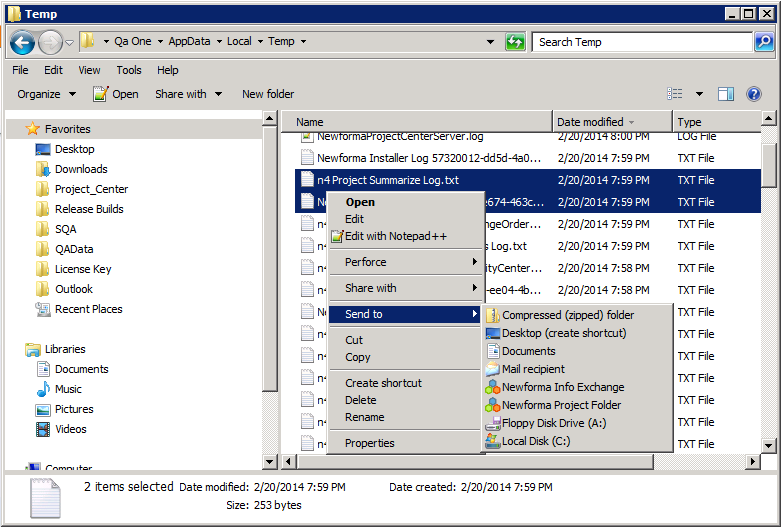 34
Send Transfers through Tray Tool
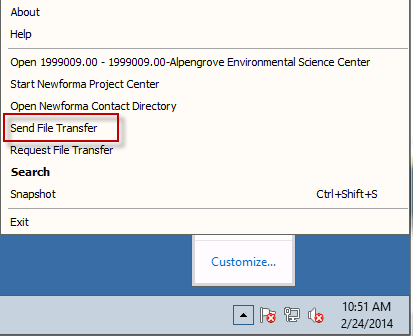 35
EDMS Integration
One process to manage projects across the organization
Whole product integration with the EDMS 
filing email
marking up documents
transferring files
Anywhere a file is available from a file server, a document is available from EDMS
36
Benefits of NPC/EDMS Integration
Unified project context
Find project files across systems in one location
Simplified user experience
Use existing workflows in NPC for documents stored in EDMS
Add value to existing EDMS investments
37
[Speaker Notes: 100K or more for basic]
Multiple Sources
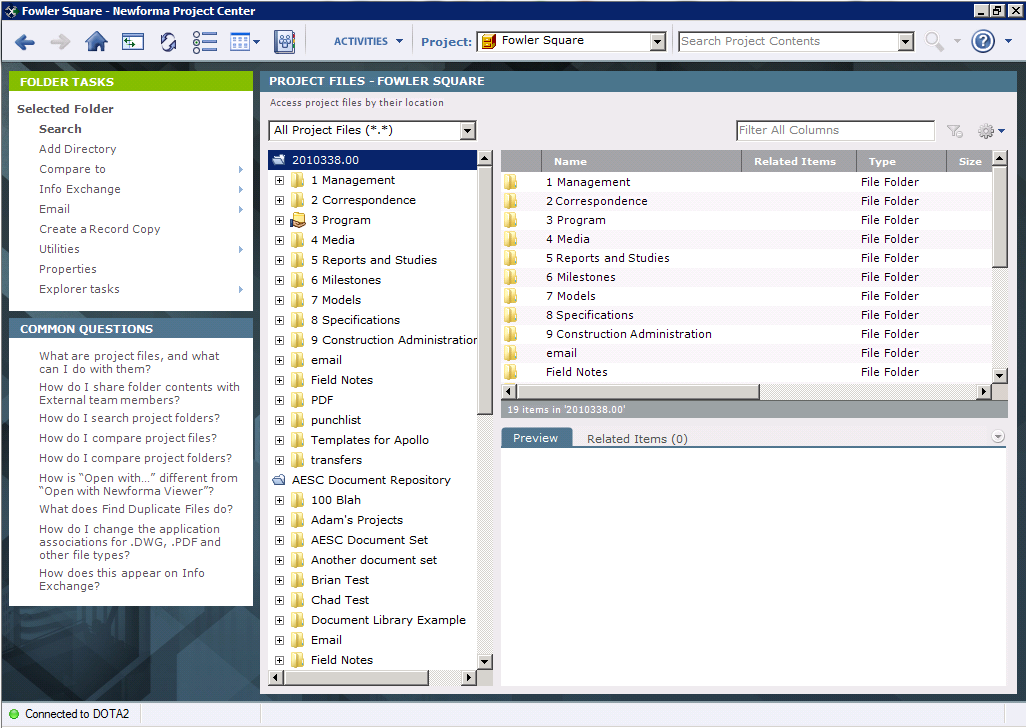 38
What Systems are Supported Initially?
Microsoft SharePoint
Bentley ProjectWise
IBM FileNet
39
Just Another Data Source
API
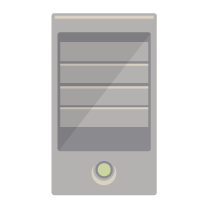 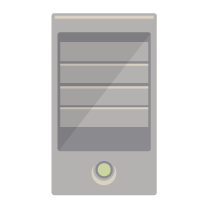 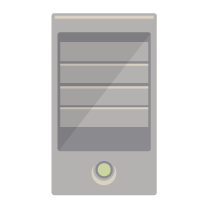 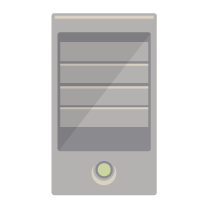 40
New Search User Interface
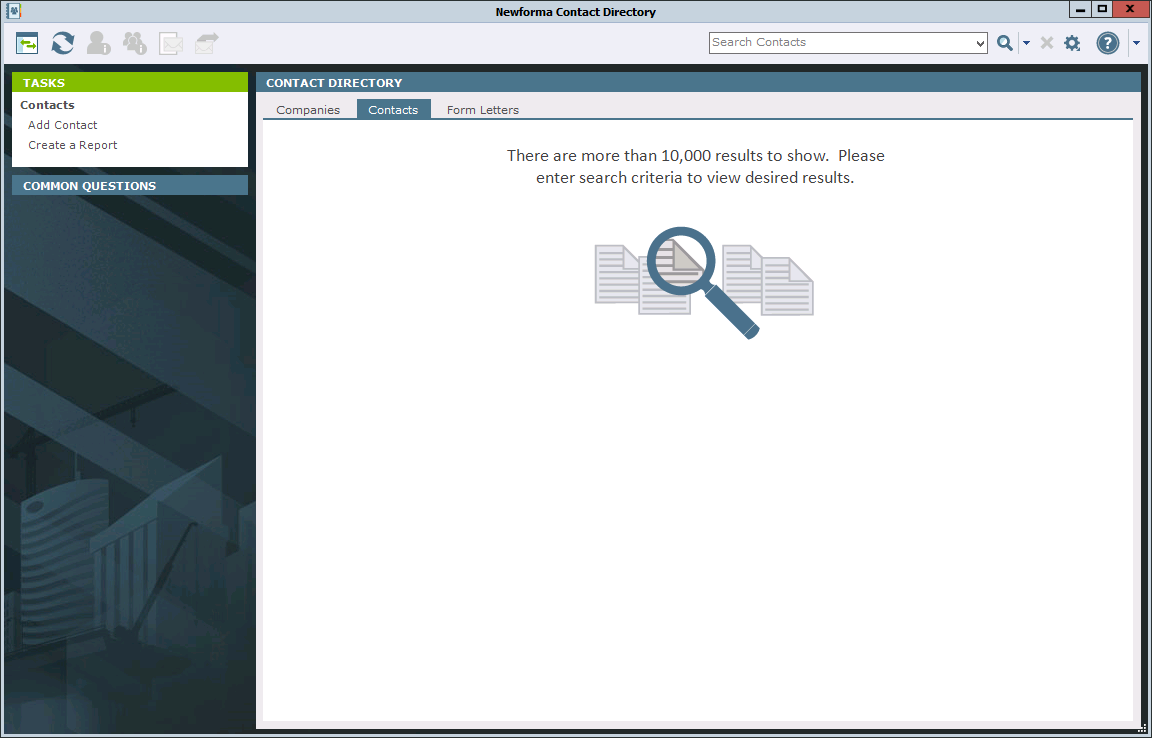 41
[Speaker Notes: Appears if there are large lists for companies, contacts, projects and project team 
Default 10,000 (LAN) or 1000 (WAN)]
Reporting
New specialized templates improve reporting for Newforma Action Items, Submittals, RFIs, and Building Elements (All Building Elements, Doors and Windows)
Embed grouping, sorting and filtering into the templates.
42
Viewer Enhancements
Continued performance improvements by initially loading the application
Dimension tool
Linear
Aligned  
Angular
Leader tool
Info Exchange support to view new tool markups
43
[Speaker Notes: Show right click menu options for dimension and leader examples
Double click to point out new dimension style property
In canvas editing – show recent options and save markup view
Set measurement tool to have app capture measurement]
Nbim enhancements
Revit Enhancements
Publish PDFs from Revit
Publish and Add Revisions from Revit
Revit 2015 support
Publish PDFs from Revit
Easily publish as single or multi-sheet PDF’s
Set publish order from Revit parameters
Supports Newforma’s new native PDF driver, BlueBeam, Adobe and bioPDF
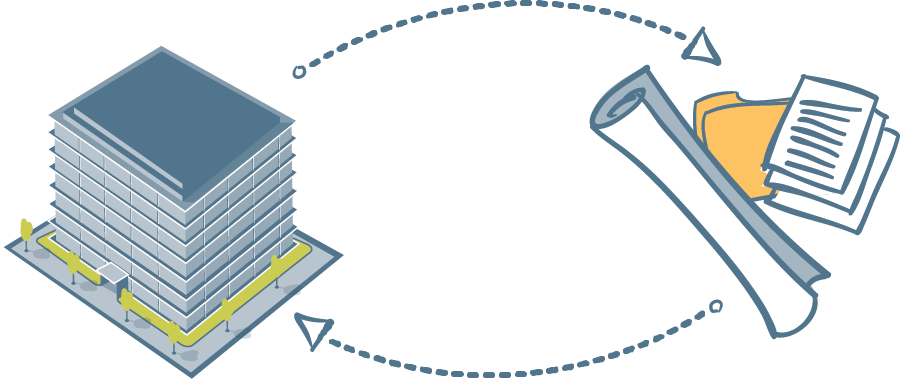 Publish Sheets to PDF
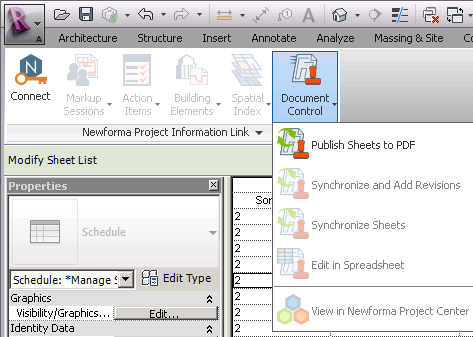 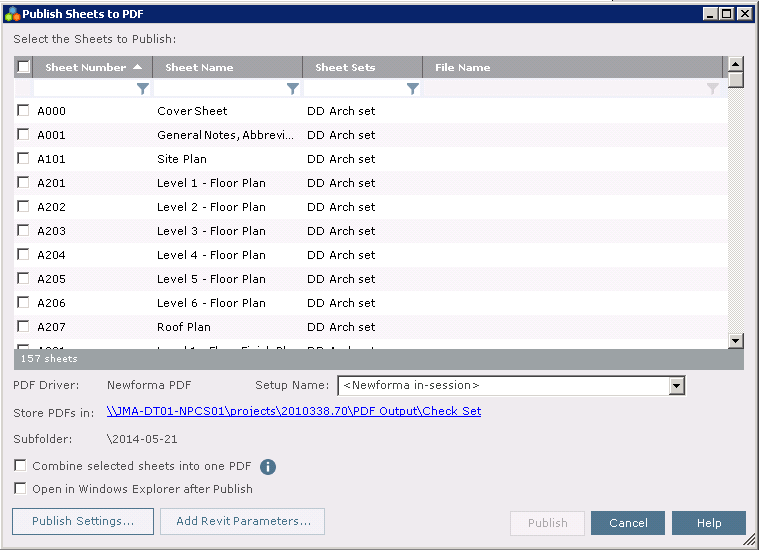 47
Publish Settings
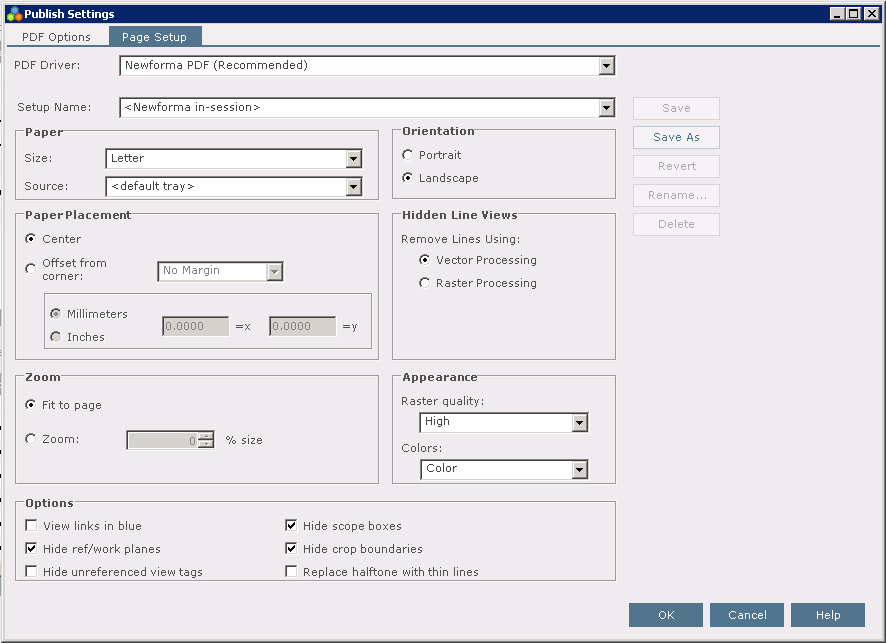 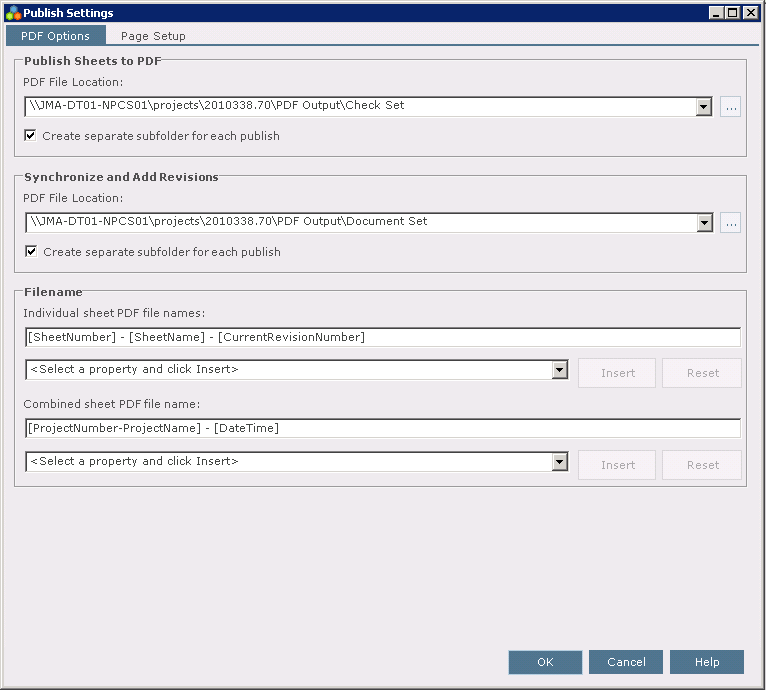 48
Publish and Sync from Revit
Easily publish sheets from Revit directly into Doc Control
Sync, Publish and Link sheets all in one easy workflow
Manage publish folders
Custom sheets naming
49
Synch and Publish
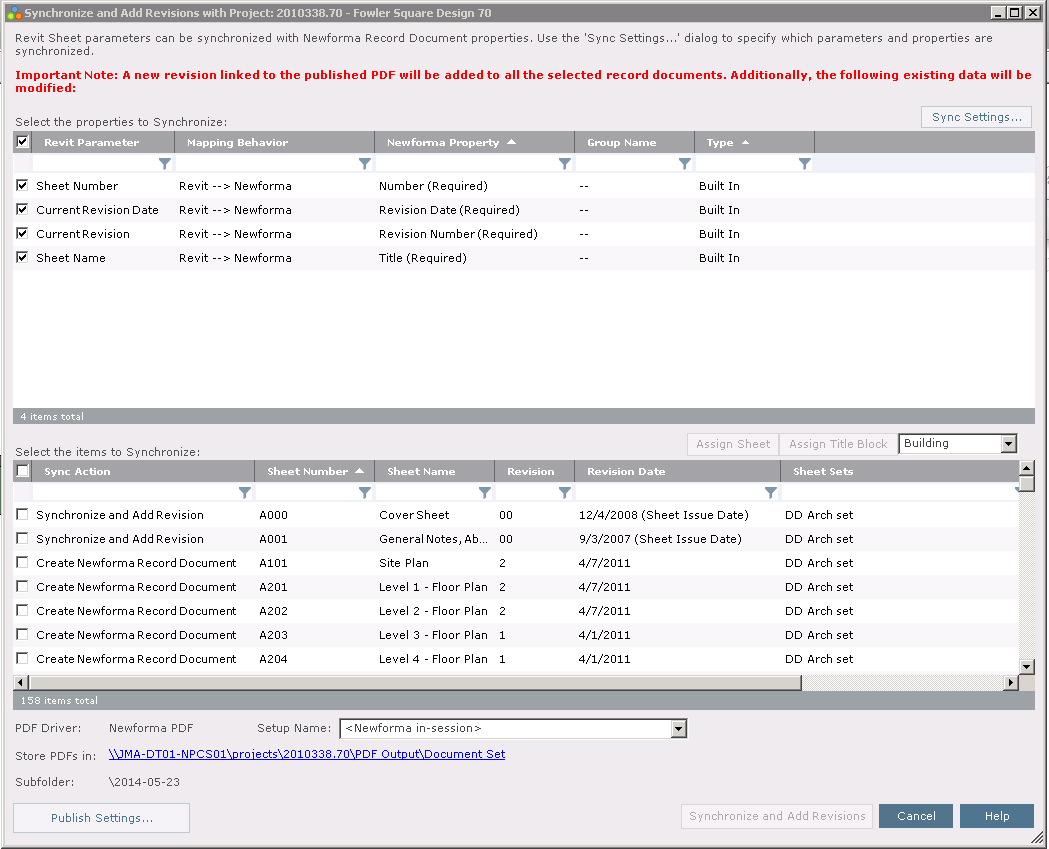 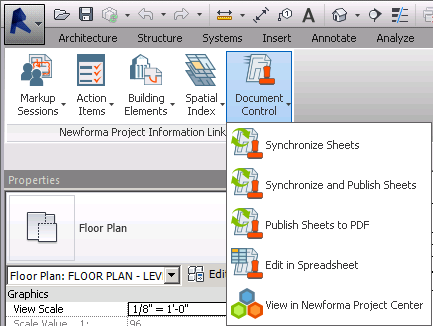 50
questions
Administration
Administration Enhancements
Support for project template within Admin Console to improve project creation
Easier batch project import
New discover tool matches projects with project folders on the file server
Easier to edit project settings for multiple projects
Security enhancements on Info Exchange
Improved Multi-office Support
53
What’s Changed
Export to template has been removed, functionality is still available from Project Settings
Clean up and reorganization of the tasks (i.e. Repin is in Utilities menu)
SharePoint URL in Project Settings removed
Indexing tab moved to Servers list in Servers tab
54
Projects - Create
Updated features to add projects
Create Project
Create Template
Batch Create Multiple Projects
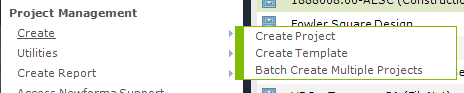 Projects – Create Project
Three options
Manual (same as currently created)
Import from a template definition (project template)
Based on a saved/selected template from list
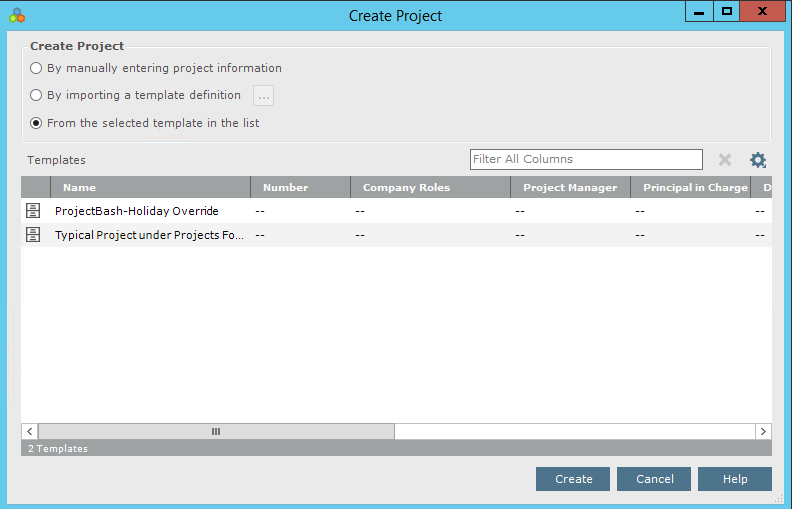 Projects – Create Template
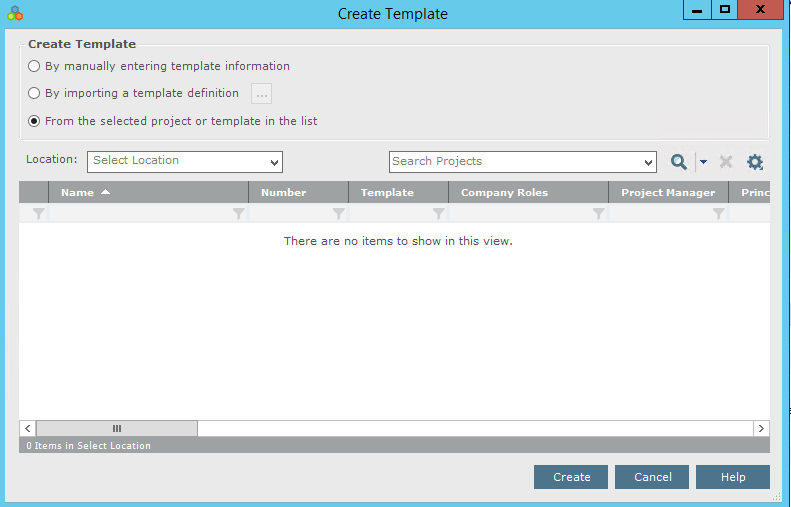 Allows users to create a template (similar to the exported project template) which is added to the list to be used to Create Project.

New Templates can be 
Manually created
Based on template definition
Based on previous template
Projects – Batch Project Creation
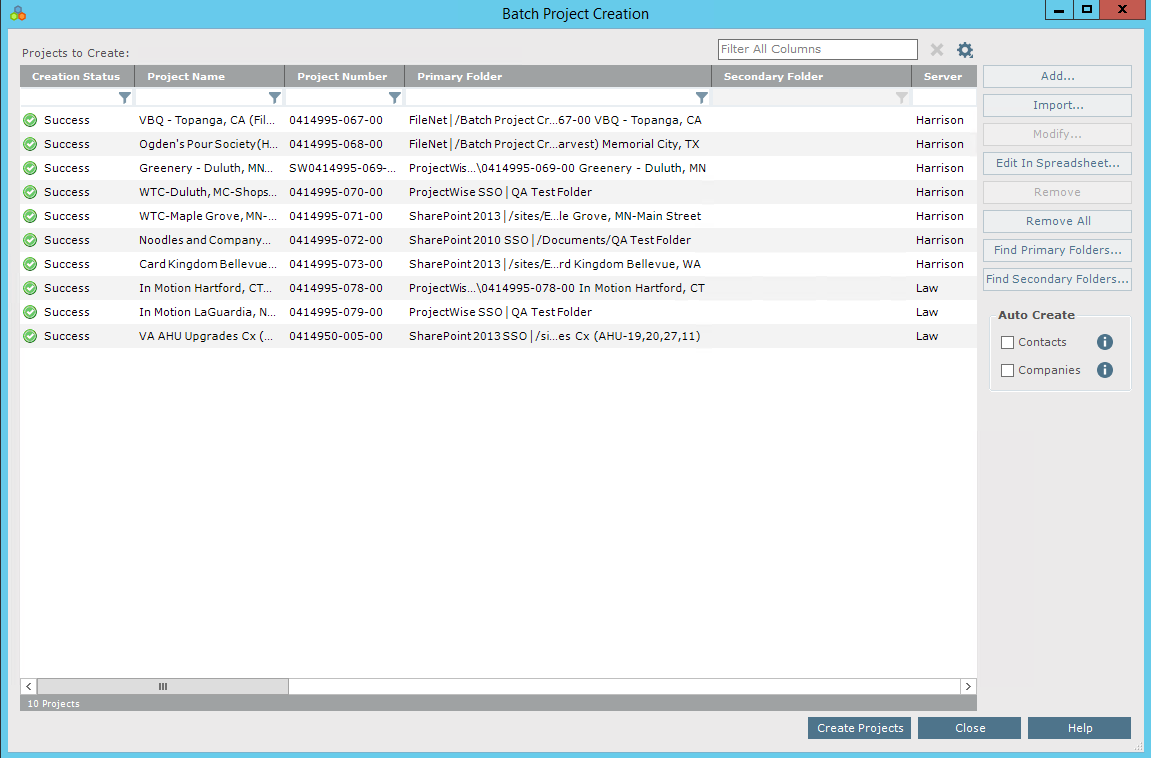 New function to work with multiple projects at a time, can also add to Contacts and Companies as an option if selected.
Projects – Batch Create
Using an Add dialog users enter/select the following to create a project
Project Name *
Projects Number
Primary Folder *
Secondary Folder
Server Name
Template Project
Status
* Required
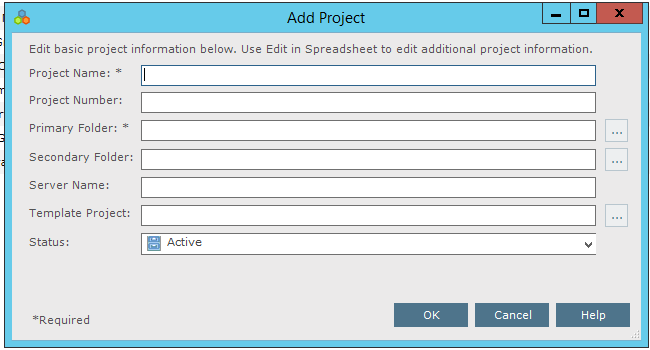 Find Project Folders
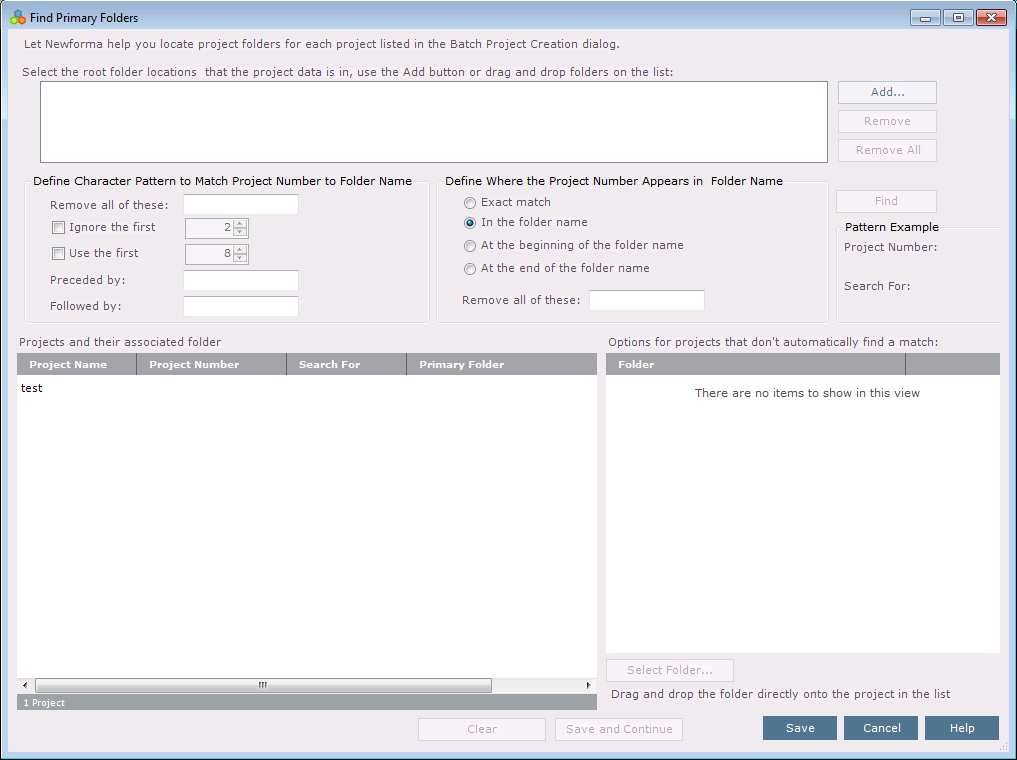 60
Change Project Settings
Edit multiple project settings at once
Most fields supported
Customer fields supported
Activity Center set up is not supported
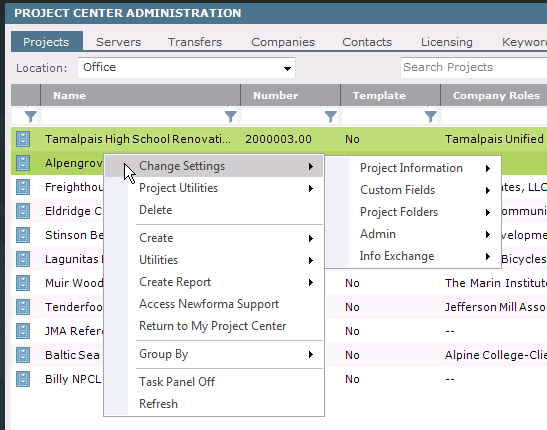 61
Projects – Change Settings
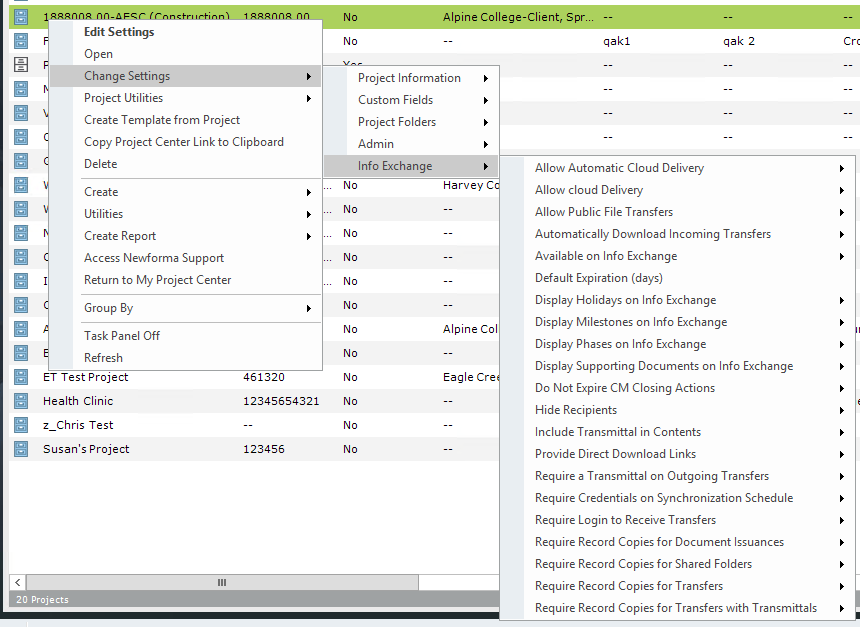 Now able to select a project and from the TASKS pane or a right mouse click be able to change project settings without opening.
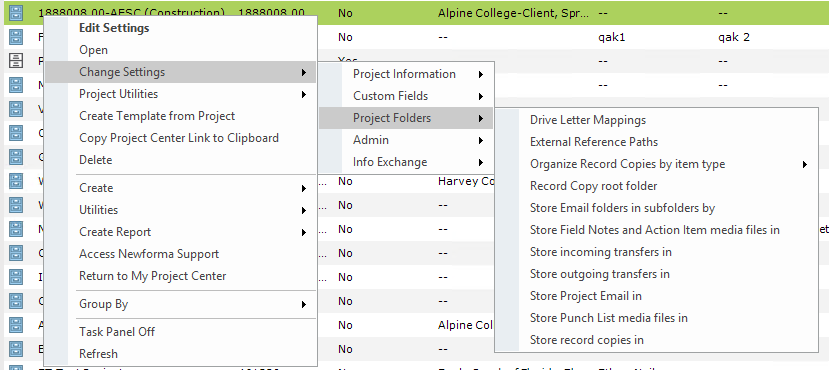 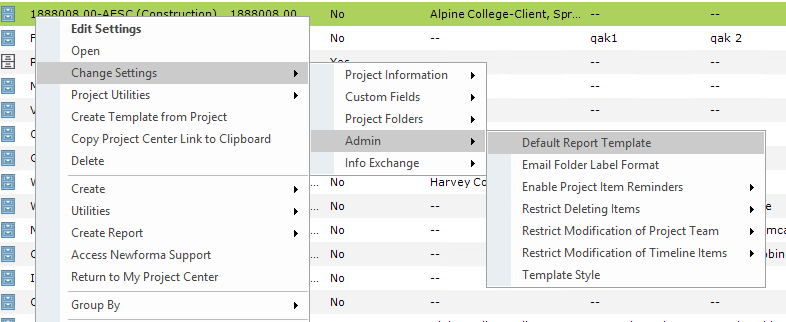 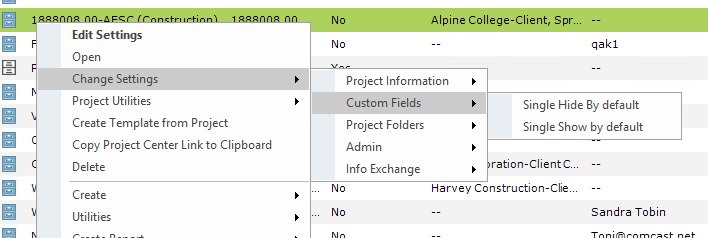 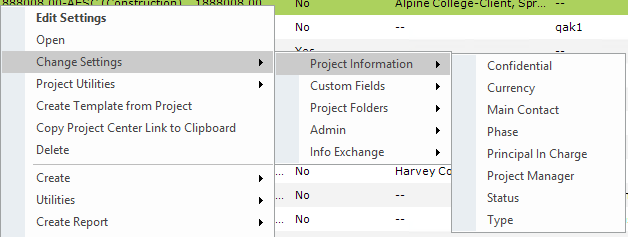 Project Utilities
Reorganized grouping of the project utilities
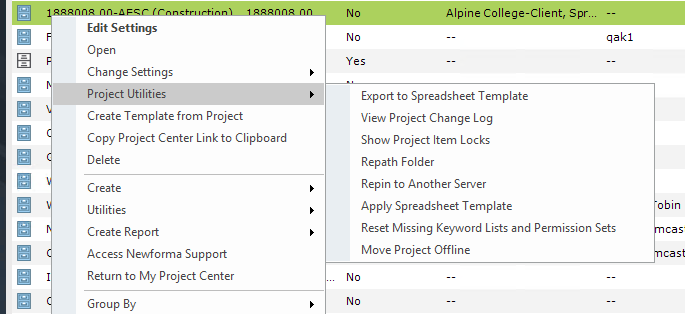 Global Settings
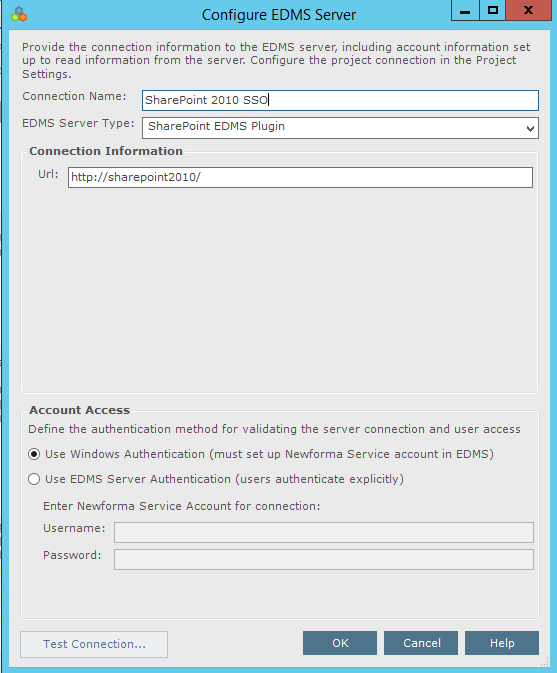 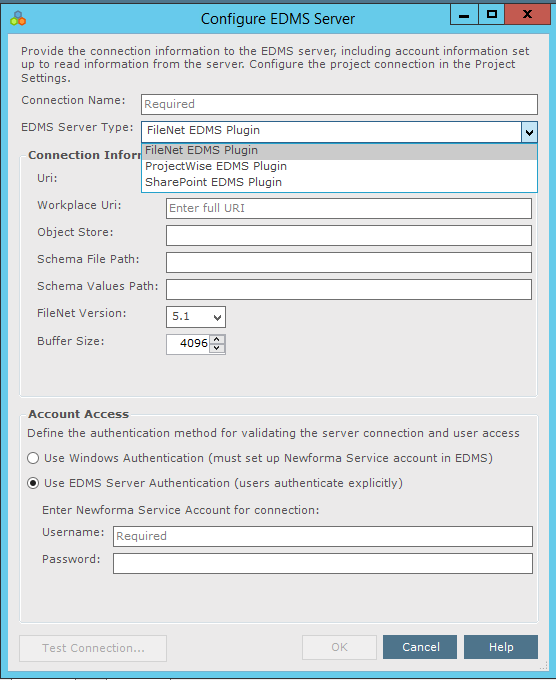 Location for Mail Servers / Project Email
Custom Project Activity Summaries 
New – EDMS
Electronic Document Management System
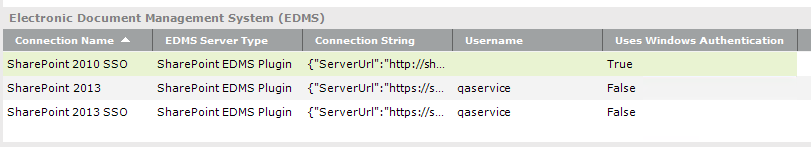 Servers
New Icon set for server status




Otherwise sub tabs the same
General
Notifications/Forms
Info Exchange Connection
Replication Setup
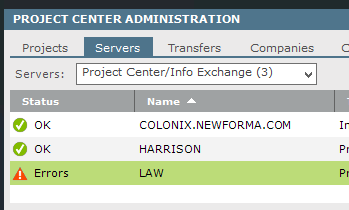 System Metrics
Project Email and GAL
Mirrored Projects
Servers – Index tab
The Index tab has been relocated to a filter dropdown under the servers.
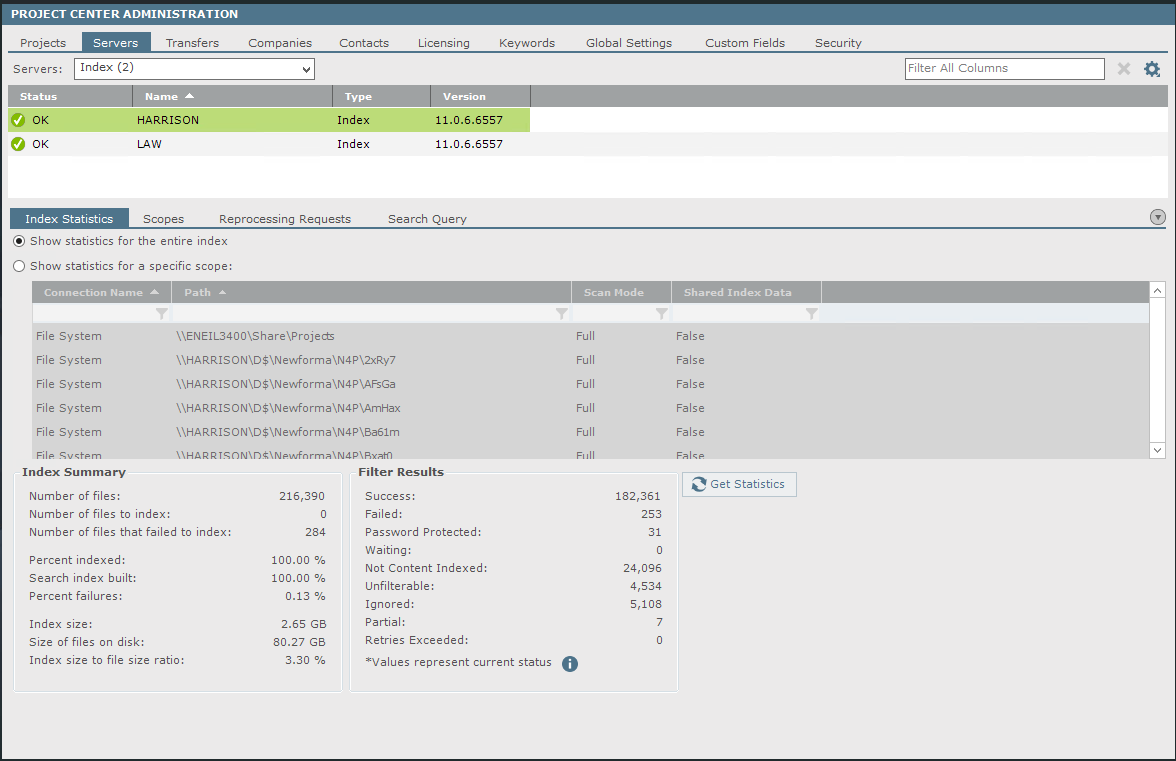 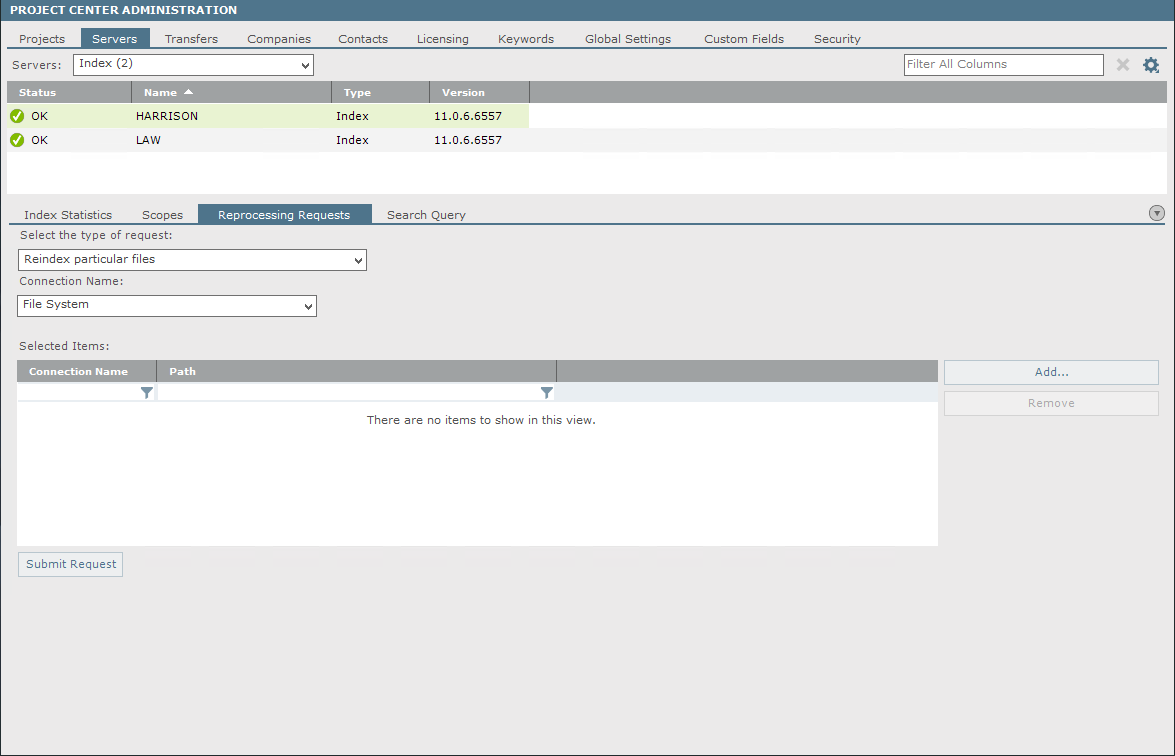 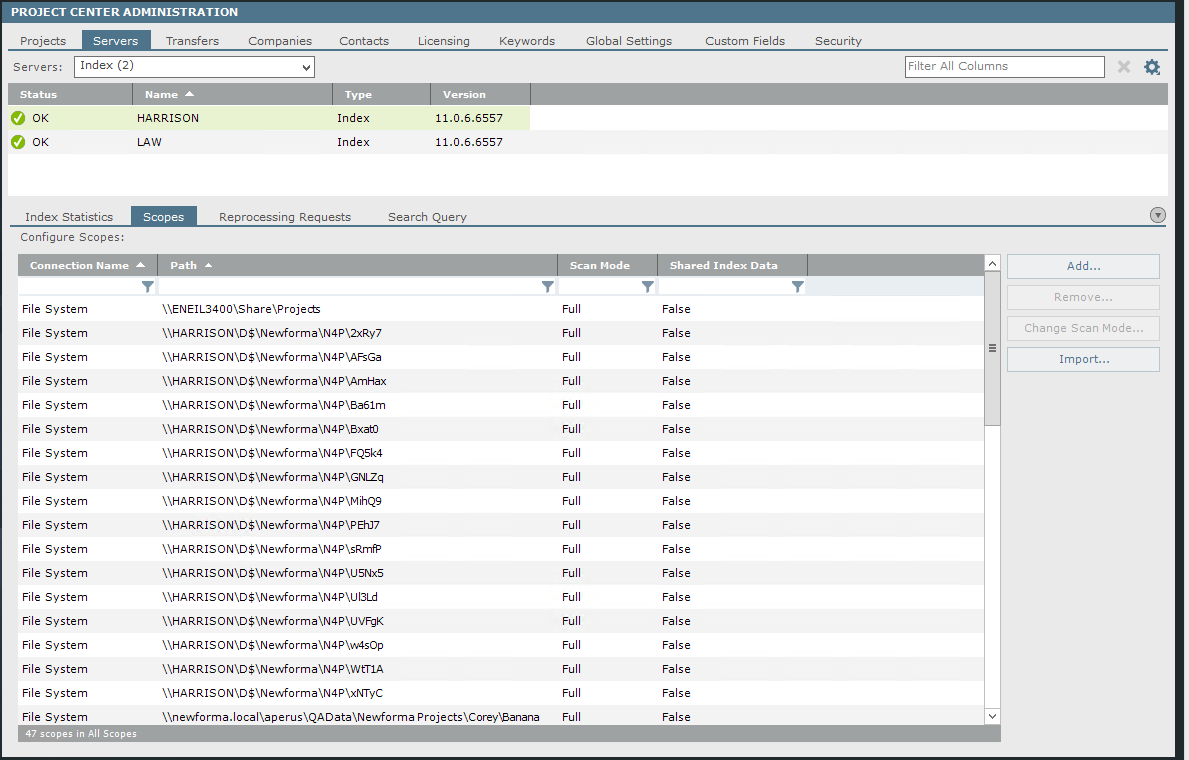 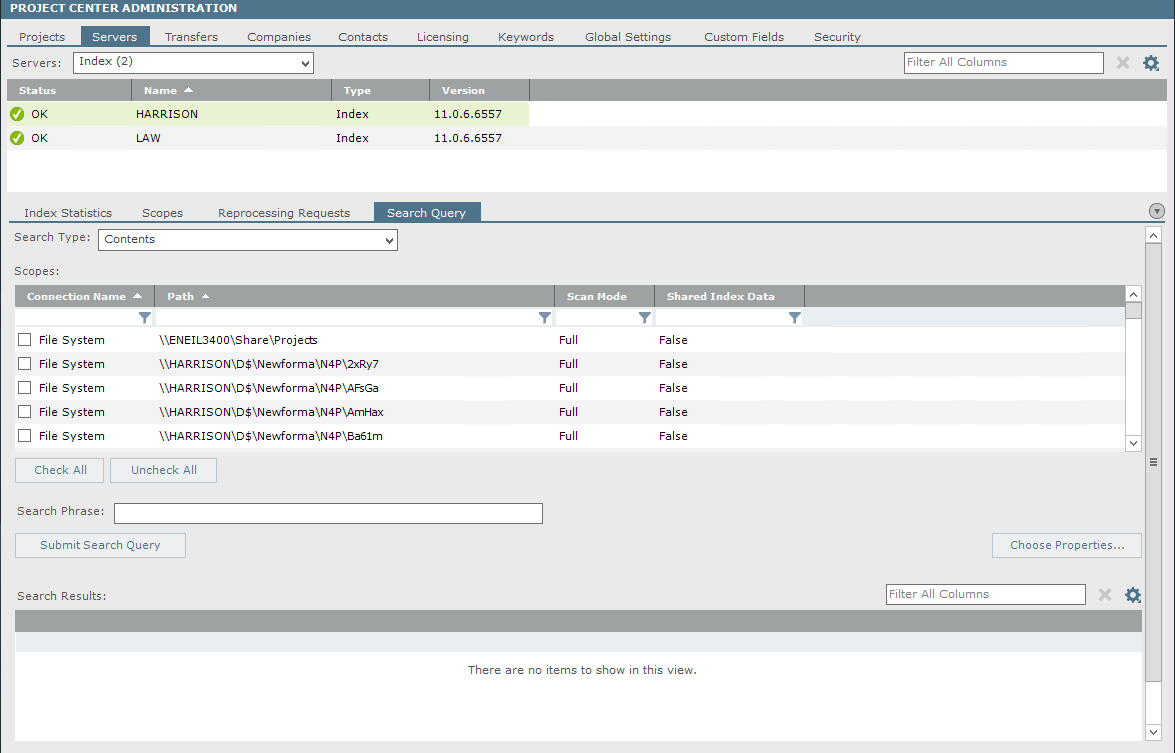 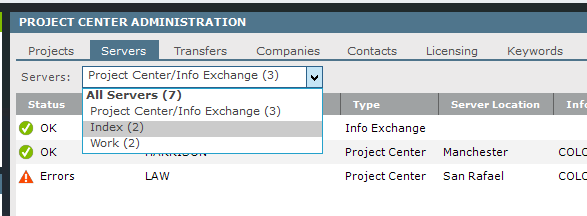 Servers – Work (Filter Servers)
Filter Servers have also been relocated to the Servers tab.
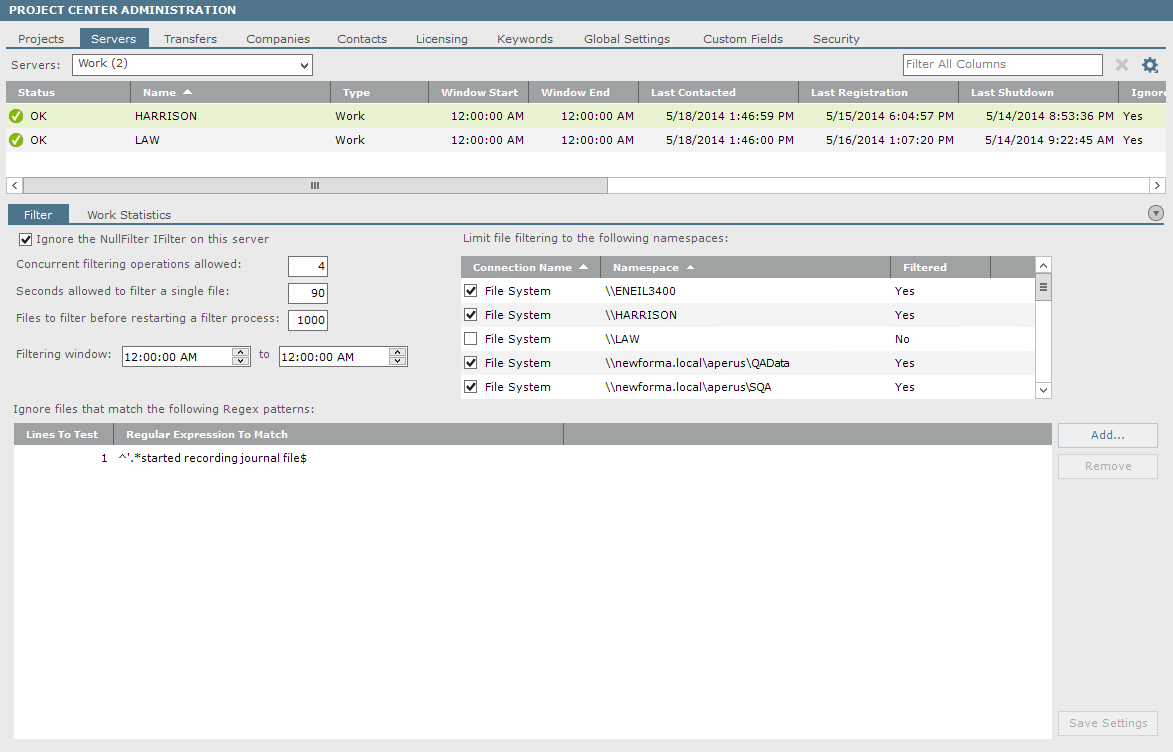 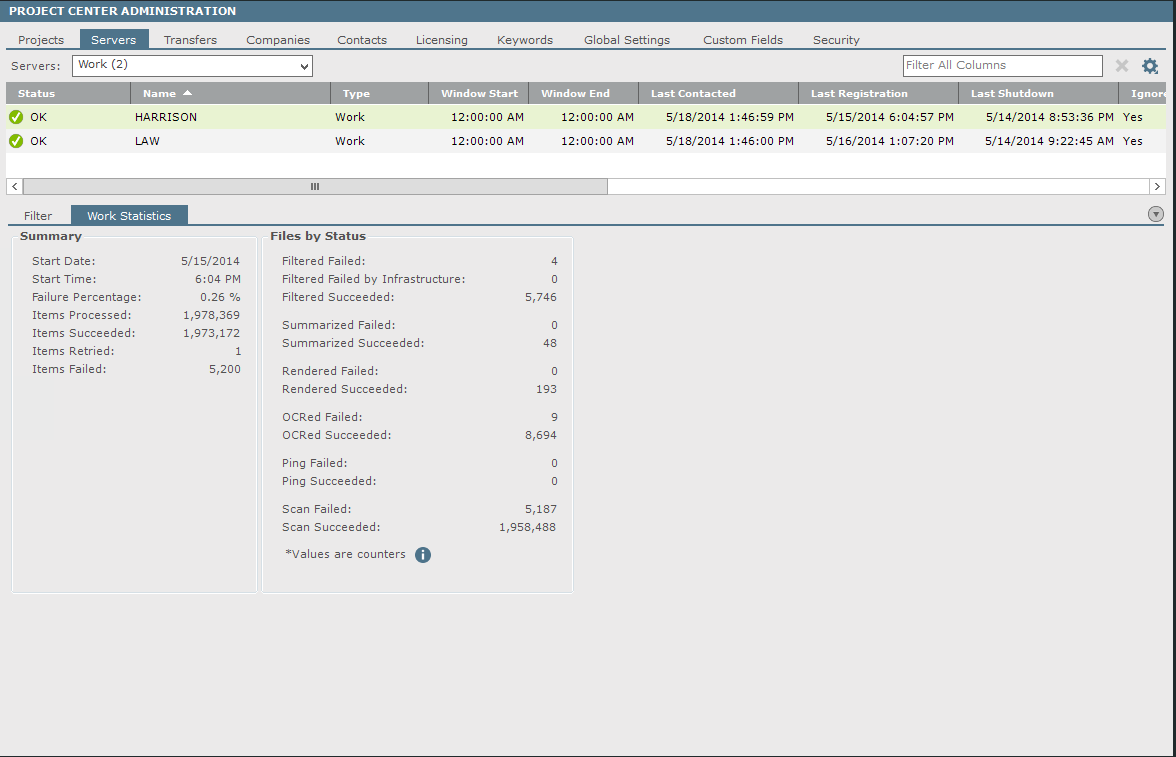 Client Scalability
Search based instead of auto-populating list results over 10,000 (LAN) or 1000 (WAN) 
Reduces load time allowing user to search for data quicker
Lists effected:
Contacts (contact directory and Contact in admin)
Project Team chooser
Companies
Projects
68
[Speaker Notes: AEI = 500 employees, 25K contacts              Better performance = better user experience.]
New Search User Interface
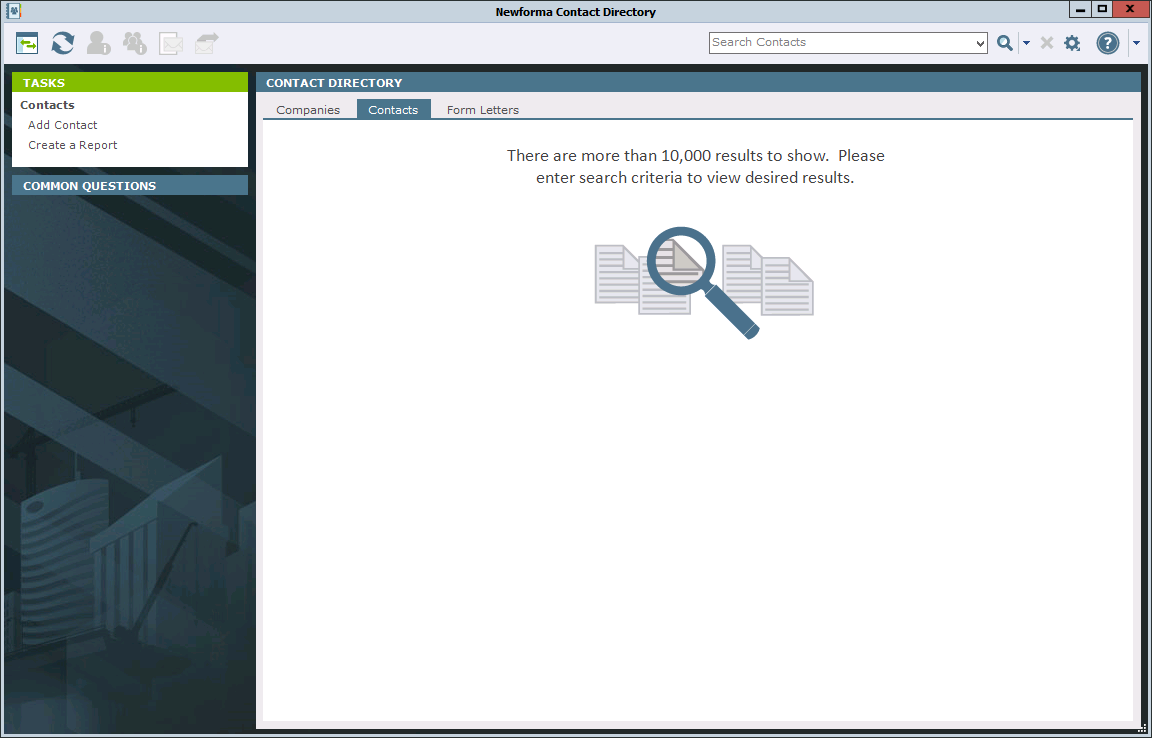 69
Security Enhancements
New, more robust password storage mechanism
Password creation and reset
Bring the user to a page instead of sending plain text passwords
Flexible password criteria for password creation
Configurable password expiration, option to prohibit password reuse
70
[Speaker Notes: ·         Be different than your last 24 passwords
·         Contain at least 8 characters
·         Contain both upper and lowercase letters
·         Contain both numbers and letters
·         Contain at least one symbolic character]
Security
Permission Tab – renamed to better explain what the tab has to offer
While Permission Sets have not changed
New Section for Info Exchange Password Settings – allowing Admins more control
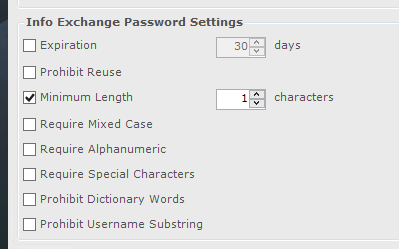 Improve Multi-Office Support
Scale server performance to support multiple offices
New, easily-deployable remote work services off-load the server maintenance work 
File filtering for indexing (currently supported)
Email summarization
DWG rendering
PDF OCR processing
72
[Speaker Notes: With our Server reduction efforts, companies can deploy our software with out such a large investment into hardware.
Windows 7, Windows 8 or on a file server]
questions